Welcome toPTSOS!
Winter Workshop Jan. 21, 2023:
Energy and Collisions, Circular Motion, Rotation, Gravitation, 
Thermal Physics, Oscillations
Dan Burns
PASCO Curriculum Developer
Teacher, Los Gatos HS (retired)
Tom Shefler
Physics Teacher, Granada HS
Abigail Plemmons
Physics Teacher, Granada HS
PTSOS – Work, Energy, & Power
Work defined
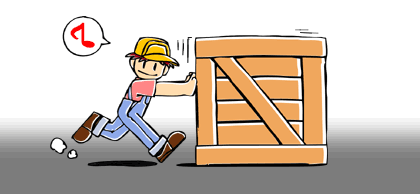 F
d
Work = the product for force F exerted and resulting displacement d:
					W = Fd
Units:
W = Fd
Joules (J)
meters (m)
Newtons (N)
Remember…
If you work hard…
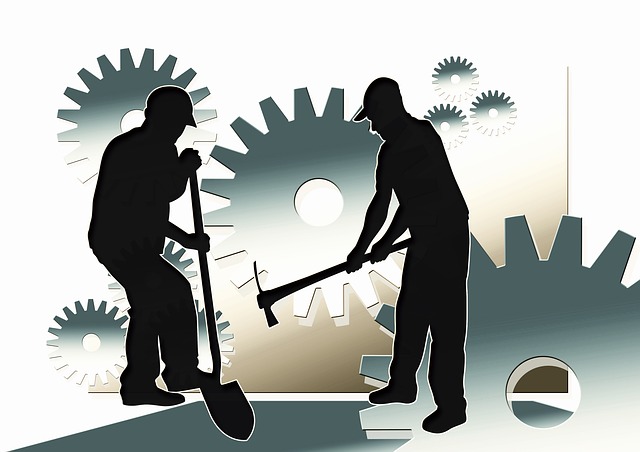 …you can make a lot of money…
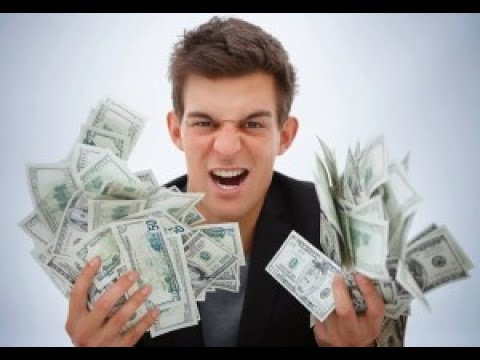 … and buy a lot of jewels joules!
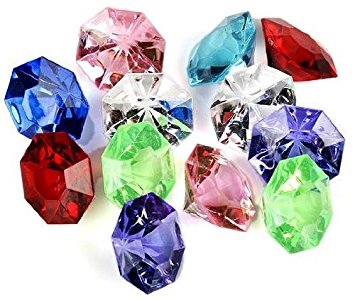 So,  W = Fd
Recall Newton’s 2nd law: 
	F = ma.
If you substitute Newton’s 2nd Law into the formula for work you get:	  
	W = mad
A simple, yet elegant proof that work makes you mad!
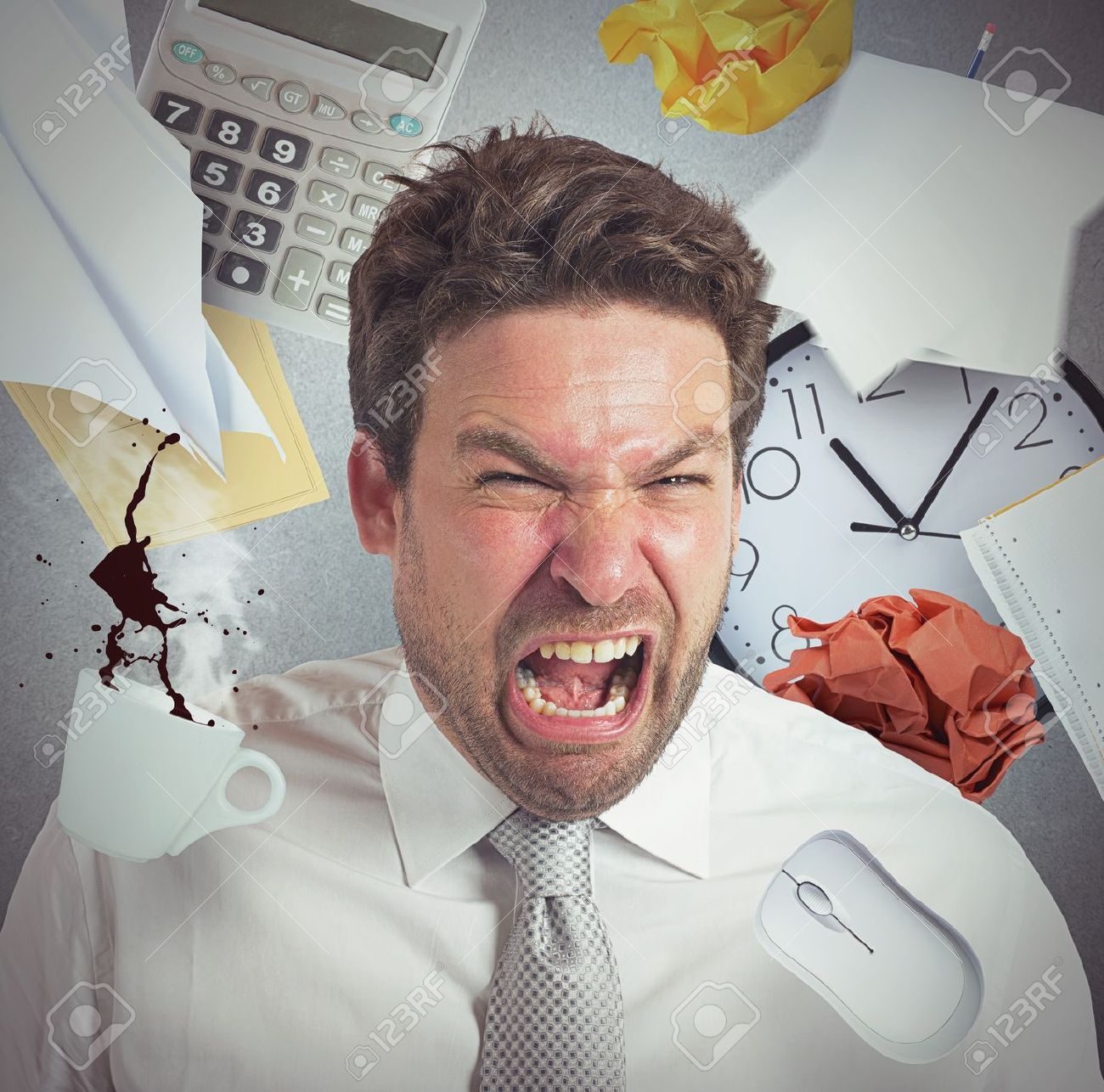 What if F isn’t parallel to d?
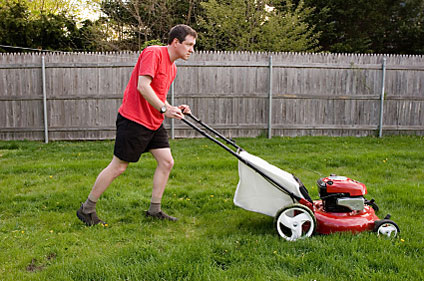 d
F
Only the component of F parallel to d contributes to work.
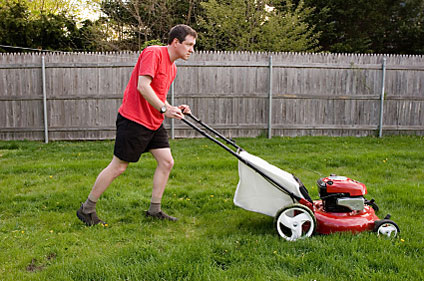 F||
d
θ
So,  W = F||d, where F|| = F cos θ 
Thus, W = Fd cos θ
F
Work & Machines
No device can perform more joules of work in order to accomplish a task than the number of joules of work that are input into the machine by the user. (In other words, machines cannot create energy.)
A simple machine, however, is a device that can alter the magnitude or direction of the force it takes to accomplish a task.
Since W = Fd, if a machine lessens the amount of force F necessary to accomplish a task, and W must remain the same (or even greater – but we’ll get to that in a moment!), the price you pay for using the machine is having to exert your force over a longer distance d.
Example of a Simple Machine: The Inclined Plane
Suppose you want to lift a 1000-N refrigerator into the back of a moving truck 0.75 m off the ground.
Without the ramp, you’d have to actually exert 1000 N of force straight up over a distance of 0.75 m.
These values can be considered the output force and output distance of the machine, respectively.
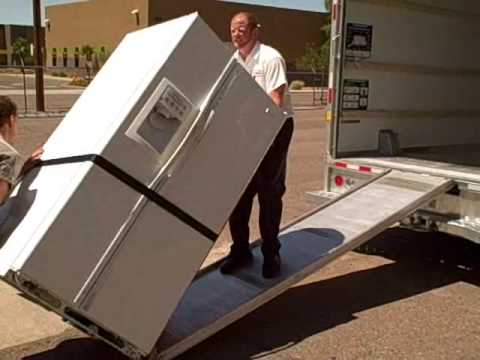 Fout
dout
Example of a Simple Machine: The Inclined Plane
The ramp, however, lets the user apply a force much smaller than the actual weight of the fridge.
The price the user pays is having to exert that smaller force over a longer distance, in this case the length of the ramp.
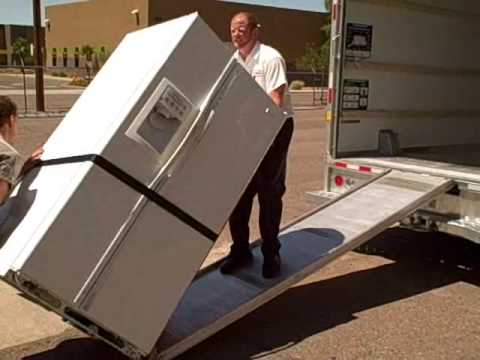 Fin
Fout
dout
din
In an ideal machine, Wout = Win
If the ramp is 3.0 m long, how much effort force should the user need to input?
Assuming ideal conditions, 
	Foutdout = Findin
(1000 N)(0.75 m) = Fin(3 m)
	So, Fin = 250 N
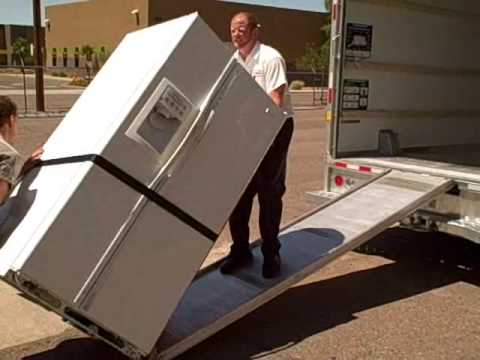 Fin
Fout
dout
din
Realistically, no machine is ideal
Instead of ideal conditions, suppose the user has to over come 50 N of friction on the ramp
In this case, the actual input force would be Fin = 250 + 50 = 300 N.
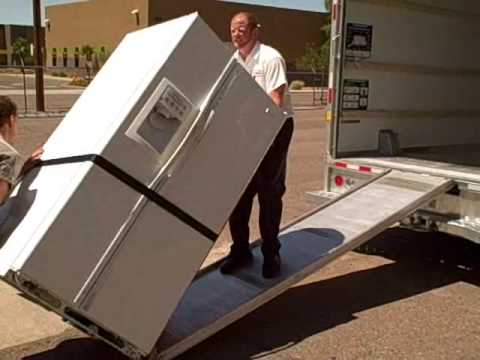 Fin
Fout
dout
din
Work in v. Work out
Win = Findin 
	= (300 N)(3 m)
	= 900 J
Wout = Foutdout 
	= (1000 N)(0.75 m)
	= 750 J
Efficiency is defined as the ratio of useful output work to amount of input work:
	η = Wout/Win
In this case, 
η = 750J/900J = 0.83,
	or 83%
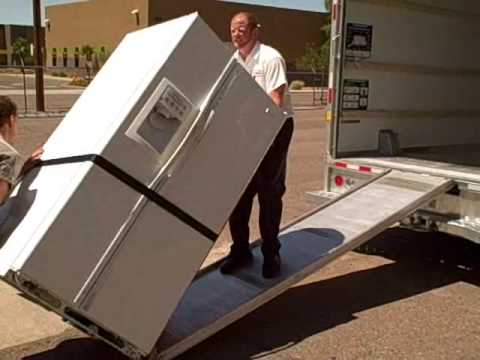 Fin
Fout
dout
din
Work in v. Work out
83% of the energy exerted by the user translated into actual useful work done; the other 17% was used overcoming friction.
So 900 J of work was input in order to accomplish a 750 J task
Was it worth it?
Probably, unless you want a back injury! 300 N of effort force is still way less than 1000 N!
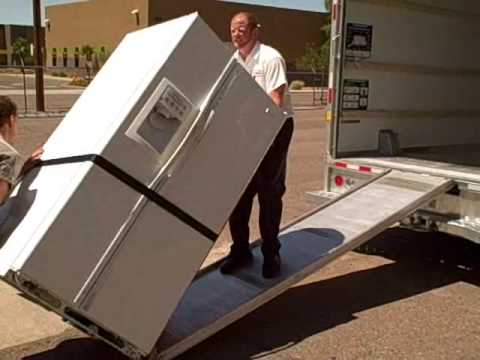 Fin
Fout
dout
din
Mechanical Advantage
The ratio of output force to input force is called mechanical advantage:
	MA = Fout/Fin
In this case,
      MA = 1000 N / 300 N
	= 3.3
So this machine can be thought to amplify a user’s strength by a factor 3.3
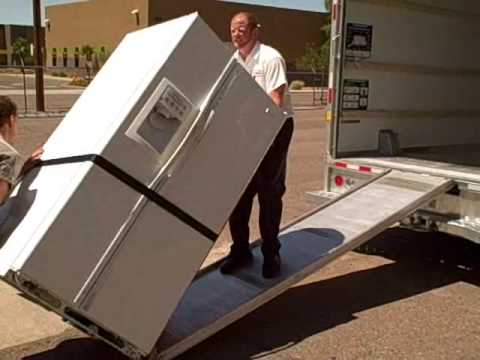 Fin
Fout
dout
din
Ideal Mechanical Advantage
Recall, when we assumed this machine was ideal, we computed an 250 N as our estimate for input force. 
We did this using the known input and output distances.
Ideal Mechanical Advantage is defined as the ratio of the input to output distances:
	IMA = din/dout
In this case, 
	IMA = 3 m/0.75 m = 4
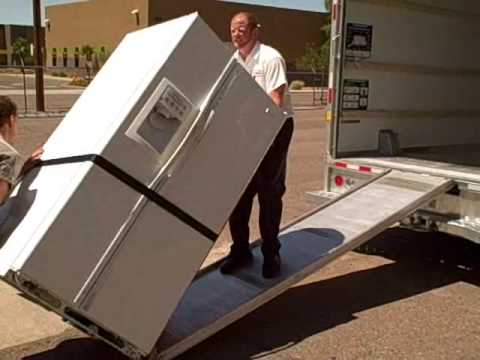 Fin
Fout
dout
din
Another example of a simple machine: The Lever
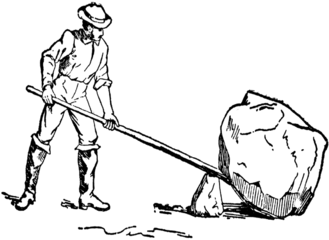 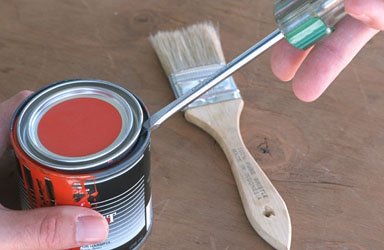 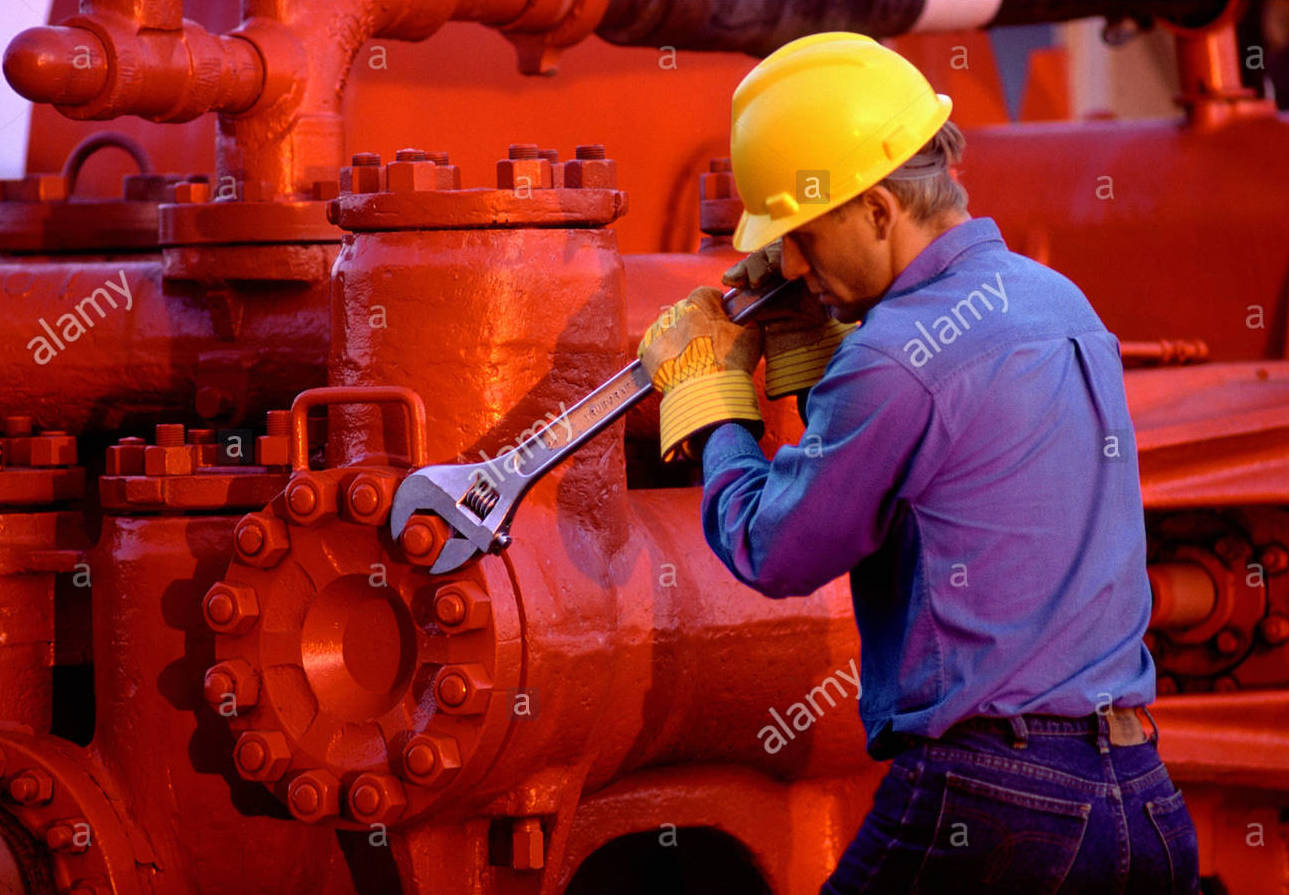 Give me a lever long enough and a place to stand, and I shall move the Earth.
	- Archimedes
More Simple Machines
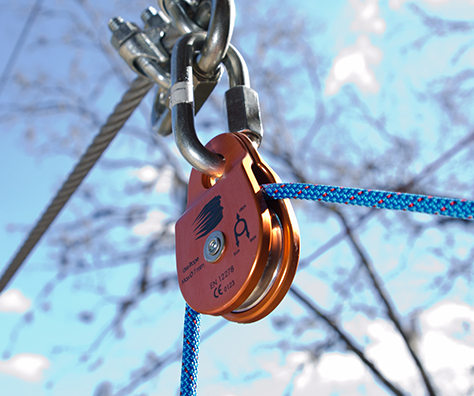 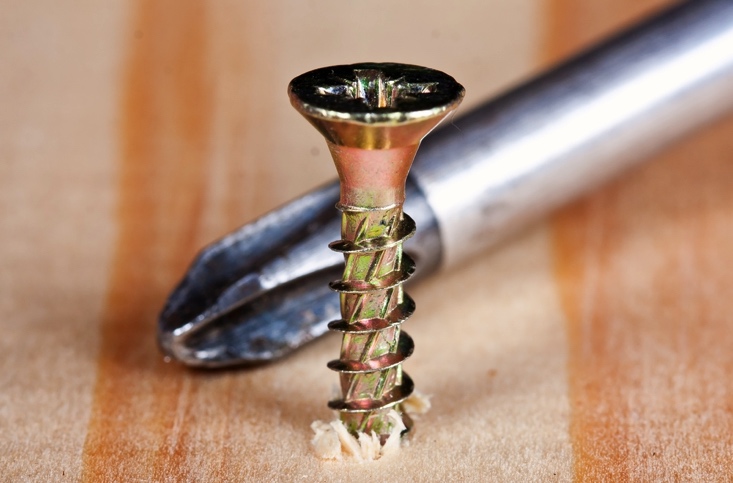 Screw
Pulley
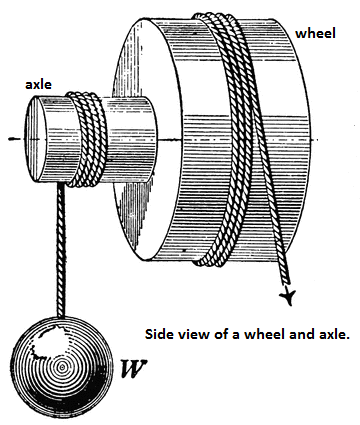 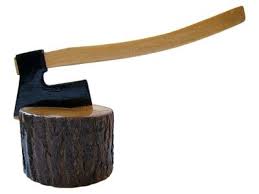 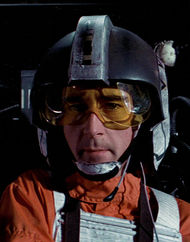 Wedge
Wheel & Axle
A compound machine is composed of 2 or more simple machines connected in such a way that the output force of one simple machine becomes the input force of the next component.
Compound Machines
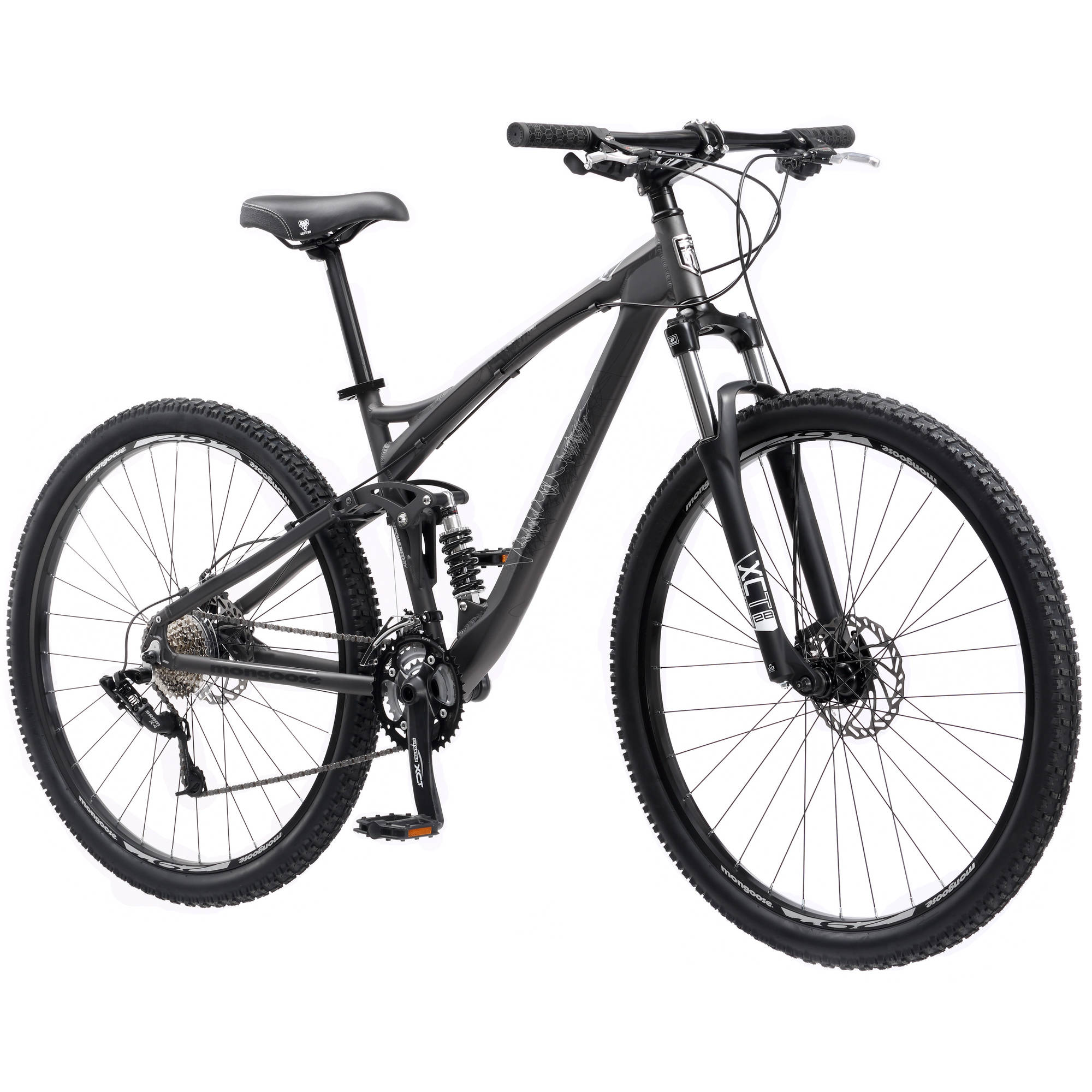 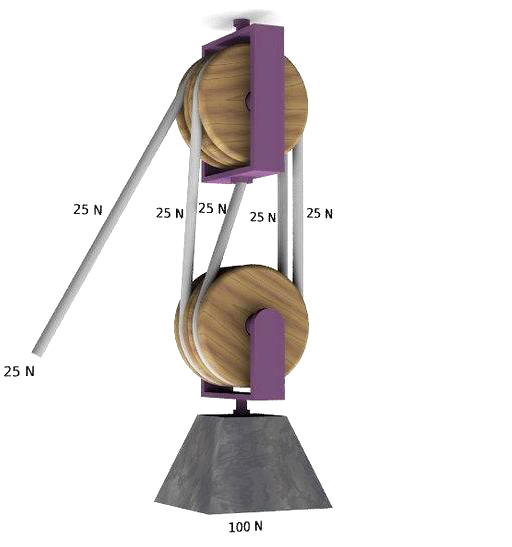 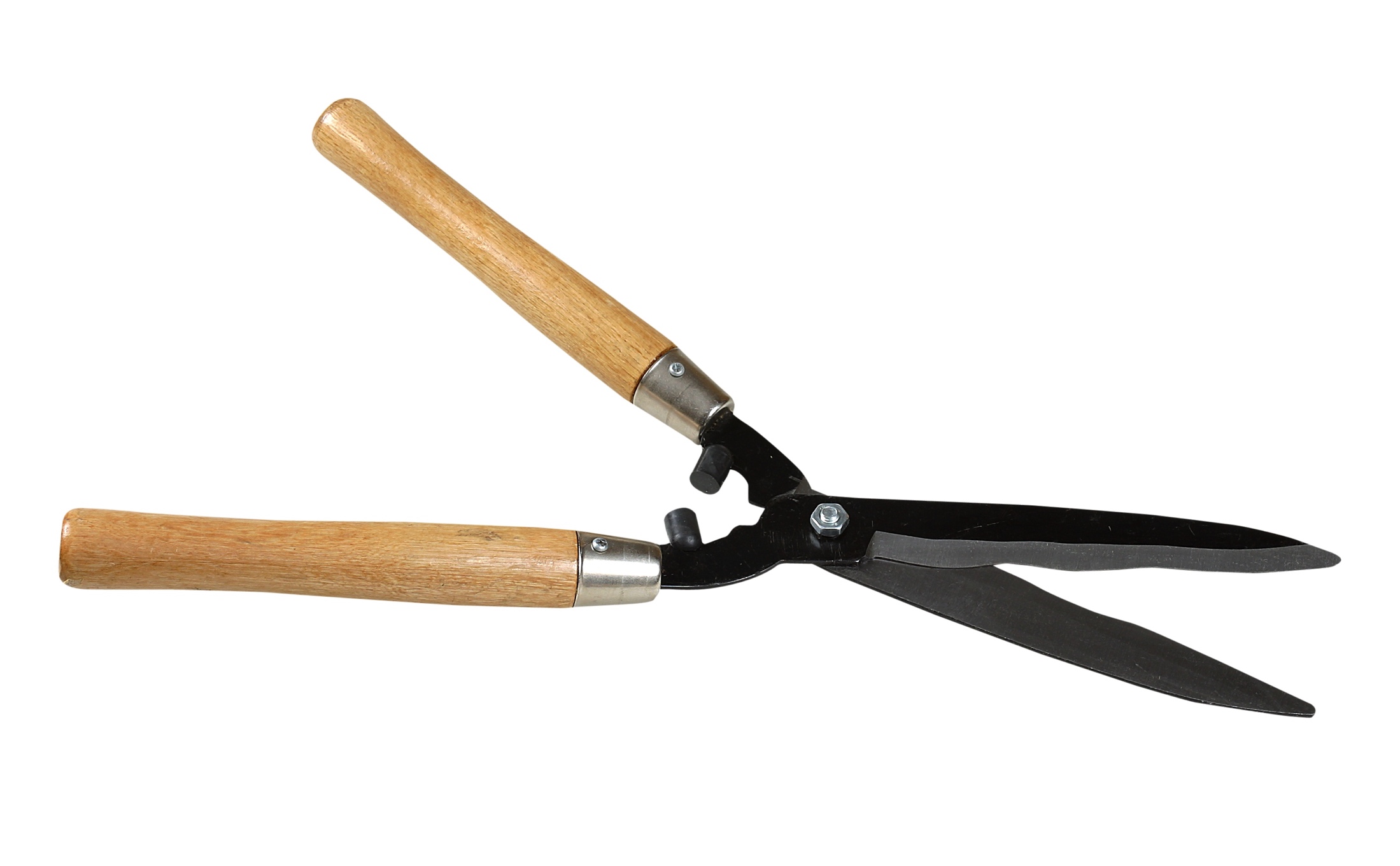 Note:
	     ηtotal  = η1η2η3…
          MAtotal  = MA1MA2MA3…
IMAtotal  = IMA1IMA2IMA3…
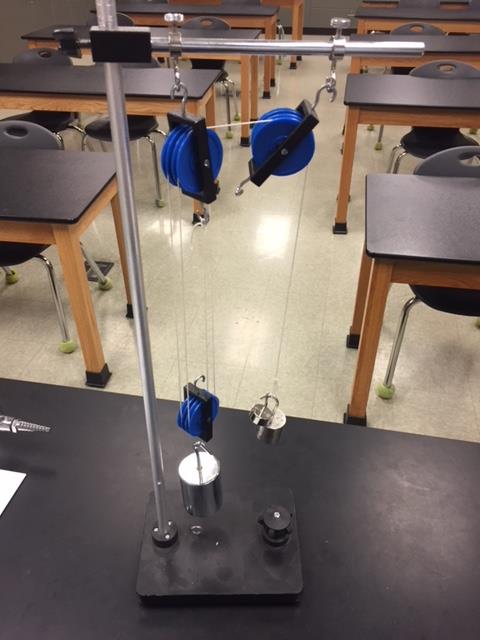 Demo: Compound Pulley System
Work & Energy
Energy is defined as the capacity to do work.
Conversely, if work is done on an object, that object has gained energy:
	W = ΔE
Like work, energy is measured in Joules
Kinetic Energy
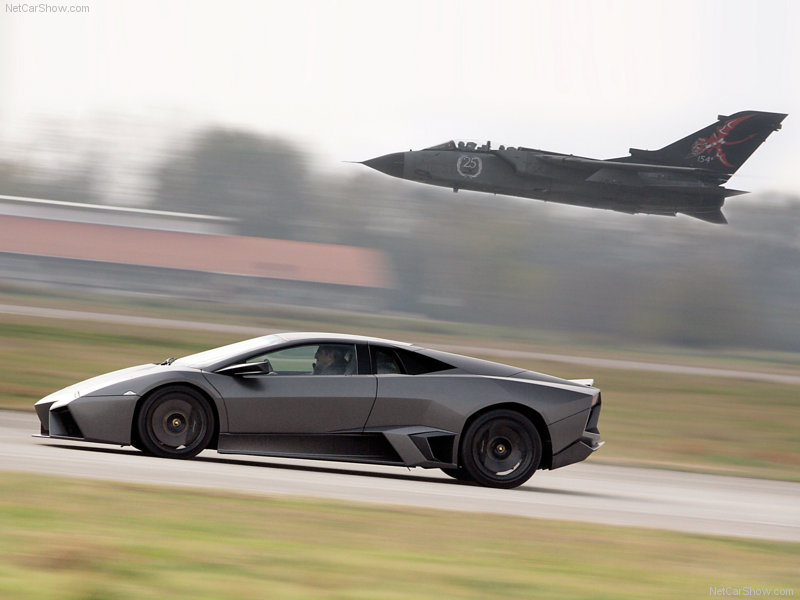 If work is done accelerating an object, that object has gained kinetic energy – the energy of motion.
Here, W = ΔK, i.e. W = Kf - Ki
Since Fd = W, Kf must = ½mvf2 and Ki must = ½mvi2
So the general formula for kinetic energy is
		K = ½mv2
Recall: vf2 = vi2 + 2ad
But F = ma, so a = F/m
Thus, vf2 = vi2 + 2(F/m)d
vf2 - vi2 = 2(F/m)dM
Fd = ½mvf2 -½mvi2
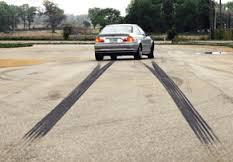 Skidding distance
Car A and Car B are identical except Car B is going twice as fast as Car A.  Both cars slam on the brakes at the same time.  How far will Car B skid compared to Car A?
	a.)	The same distance
	b.)	Twice as far
	c. )	Four times as far
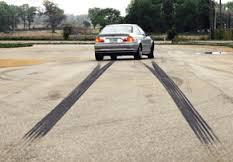 Skidding distance
Car A and Car B are identical except Car B is going twice as fast as Car A.  Both cars slam on the brakes at the same time.  How far will Car B skid compared to Car A?
	a.)	The same distance
	b.)	Twice as far
	c.)	Four times as far
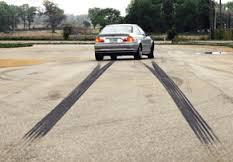 Skidding distance
K = ½ mv2, so if Car B has twice the speed as Car A, it has 4 x the kinetic energy.
Therefore, 4 times as much work must be done stopping it.
W = Fd
Since both cars are identical, both experience the same amount of braking force, so Car B must experience that force for 4 times the distance!
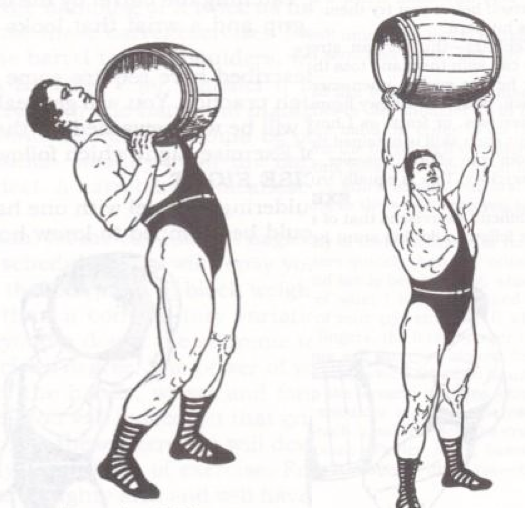 Gravitational Potential Energy
If work is done lifting an object of mass m up a height h, that object has gained gravitational potential energy
Recall W = Fd.
In this case, d = h.  The force required to lift mass m is mg.
So the formula for gravitational PE is: 	U = mgh
U is relative
Suppose a 1.0-kg book is on top of a 1.0-m tall desk on the roof of a 100.0-m tall building on top of a 200.0-m tall hill in a city 500.0 m above sea level which is 6,378,000 m from the center of the Earth.
What is the potential energy of the book?
Answer: Relative to what?
Now suppose we move the book from the 1.0-m tall desk to a 1.5-m tall shelf.  What is the book’s change  in potential energy?
Regardless of where our line of reference is, the book has moved 0.5 m, so ΔU = mgΔh = (1.0kg)(9.8 m/s2)(0.5m) = 4.9 J
The moral of the story: U is relative; ΔU is not.
Potential Energy also comes in other forms
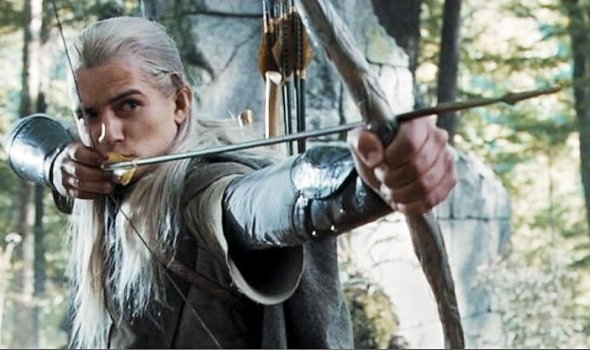 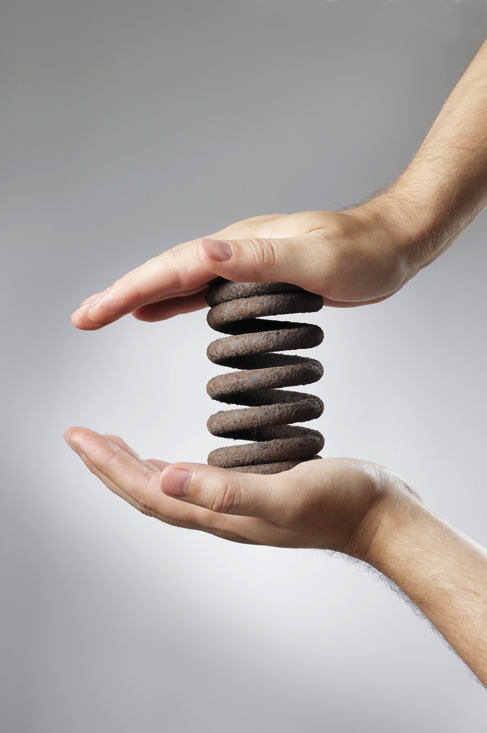 Mechanical Energy
Kinetic and potential energy are collectively known as mechanical energy.
Forms of non-mechanical energy include thermal energy (i.e. heat), radiant energy (i.e. light), chemical energy (donuts and Duracels), and nuclear energy (suns and H-bombs)
Consider a 12.000-kg object dropped from the top of a 100.00-m tall building. Consider three moments of its fall: The instant after you let go, the instant it’s halfway down, and the instant before it hits the ground.  Assuming the objecct was in free-fall, complete the table below.
*Recall vf2 = vi2 + 2ad.  In this case, you can set vi = 0 and solve for vf.
Consider a 12.000-kg object dropped from the top of a 100.00-m tall building. Consider three moments of its fall: The instant after you let go, the instant it’s halfway down, and the instant before it hits the ground.  Assuming the objecct was in free-fall, complete the table below.
*Recall vf2 = vi2 + 2ad.  In this case, you can set vi = 0 and solve for vf.
Consider a 12.000-kg object dropped from the top of a 100.00-m tall building. Consider three moments of its fall: The instant after you let go, the instant it’s halfway down, and the instant before it hits the ground.  Assuming the objecct was in free-fall, complete the table below.
*Recall vf2 = vi2 + 2ad.  In this case, you can set vi = 0 and solve for vf.
Consider a 12.000-kg object dropped from the top of a 100.00-m tall building. Consider three moments of its fall: The instant after you let go, the instant it’s halfway down, and the instant before it hits the ground.  Assuming the objecct was in free-fall, complete the table below.
*Recall vf2 = vi2 + 2ad.  In this case, you can set vi = 0 and solve for vf.
Consider a 12.000-kg object dropped from the top of a 100.00-m tall building. Consider three moments of its fall: The instant after you let go, the instant it’s halfway down, and the instant before it hits the ground.  Assuming the objecct was in free-fall, complete the table below.
*Recall vf2 = vi2 + 2ad.  In this case, you can set vi = 0 and solve for vf.
Consider a 12.000-kg object dropped from the top of a 100.00-m tall building. Consider three moments of its fall: The instant after you let go, the instant it’s halfway down, and the instant before it hits the ground.  Assuming the objecct was in free-fall, complete the table below.
*Recall vf2 = vi2 + 2ad.  In this case, you can set vi = 0 and solve for vf.
Conservation of Mechanical Energy
As we can see, in certain circumstances, such as free-fall or frictionless conditions, mechanical energy is conserved!
	Σ(K + U)before = Σ(K + U)after
Time for Cut Short & Phet roller coaster demos!
Let’s return to our example of a 12-kg object fall off a 100-m tall building.  Now let’s assume the more realistic condition of air-resistance occurs.  Which numbers below would we have to change?
*Recall vf2 = vi2 + 2ad.  In this case, you can set vi = 0 and solve for vf.
Let’s return to our example of a 12-kg object fall off a 100-m tall building.  Now let’s assume the more realistic condition of air-resistance occurs.  Which numbers below would we have to change?
*Recall vf2 = vi2 + 2ad.  In this case, you can set vi = 0 and solve for vf.
All of the red values below would be less than what we calculated when we assumed free-fall.  Does that mean energy was, in fact, lost when the object fell?
*Recall vf2 = vi2 + 2ad.  In this case, you can set vi = 0 and solve for vf.
NO!  Even thought mechanical energy isn’t always conserved, energy is always conserved.  When experiencing air drag, both a falling object and the air around it heat up a bit, so in this case mechanical energy is converted into thermal energy.
*Recall vf2 = vi2 + 2ad.  In this case, you can set vi = 0 and solve for vf.
Demo: Cut Short
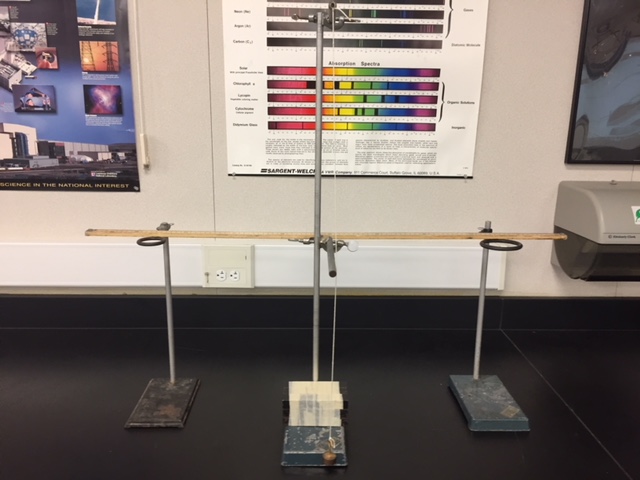 PhET: Energy Skate Park
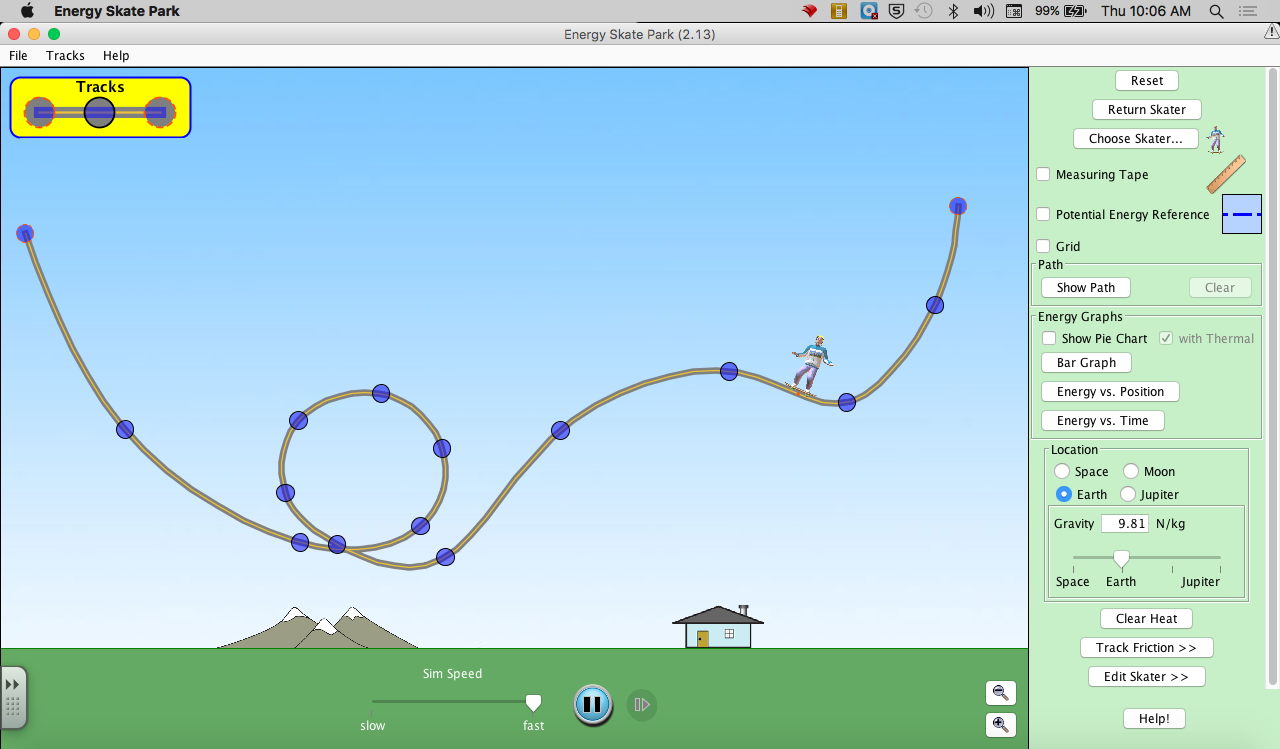 https://phet.colorado.edu/en/simulation/legacy/energy-skate-park
Energy Conservation Activity: Racing Marbles
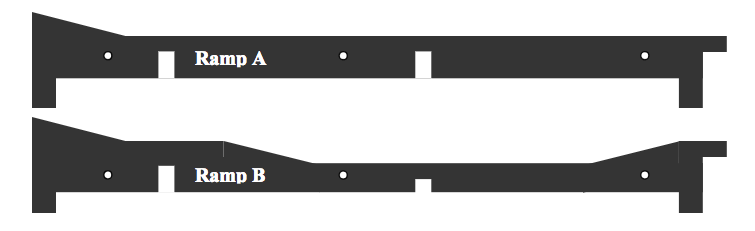 If two marbles are released simultaneously on Ramp A and Ramp B, which marble will win the race?
Energy Conservation Lab: Racing Marbles
If you attached photogate timers, you can determine the marbles’ exact speeds before and after the “dip” and compare how much kinetic energy was actually gained with how much theory would predict based on change of height.
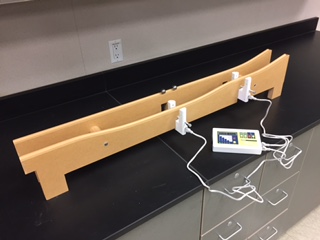 http://www.arborsci.com/racing-marbles-lab
Energy Conservation Lab: Racing Marbles
In AP Physics C: Mechanics, we revisit this lab after covering rotational dynamics.  This time, I tell students to assume the marble rolls without slipping, and take rotational kinetic energy into account.  This gives best results, but you get pretty good results just considering linear KE.
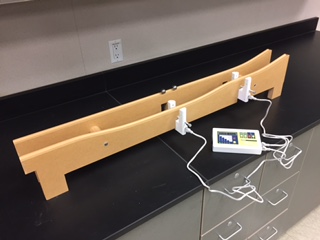 http://www.arborsci.com/racing-marbles-lab
Energy Conservation Lab: Racing Marbles
If you attached photogate timers, you can determine the marbles’ exact speeds before and after the “dip” and compare how much kinetic energy was actually gained with how much theory would predict based on change of height.
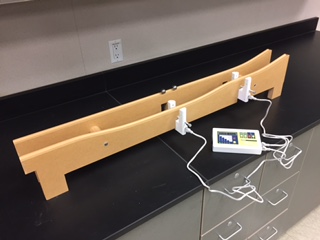 http://www.arborsci.com/racing-marbles-lab
The Racing Marbles Lab can be purchased from 
Arbor Scientific:

http://www.arborsci.com/racing-marbles-lab

They sell photogate timers too:

http://www.arborsci.com/timer-and-photogates
Conservation of Energy
In general, we can say:
		ΔE = W + Q
Heat gained or lost by the system
Change in energy of a system
Work done on the system
Energy and Collisions
Elastic Collision – collision in which NO mechanical energy is lost; a perfect bounce occurs
Inelastic Collision – collision in which some mechanical energy is lost and converted to another form.
It takes energy to deform something, generate heat, or make objects stick together.  If any of these things occur as a result of a collision, the collision must have been inelastic.
Example: A 0.16-kg 6-ball, moving at 3.0 m/s, strikes a stationary 8-ball.  If the collision is elastic, what are both billiard balls’ velocities after the collision?
Two unknowns means we need two equations to solve:

Use conservation of momentum (always true in collisions) and conservation of kinetic energy, since we’re told collision is elastic
Before:
v8,I = 0 m/s
v6,I = 3.0 m/s
8
6
m8 = 0.16 kg
m6 = 0.16 kg
After:
v6 = ?
v8, = ?
8
6
m8 = 0.16 kg
m6 = 0.16 kg
Momentum is conserved:
	Σpbefore = Σpafter
	m6v6,i = m6v6 + m8v8
	(0.16 kg)(3.0 m/s) = (0.16 kg) v6 + (0.16 kg) v8
Momentum is conserved:
	Σpbefore = Σpafter
	m6v6,i = m6v6 + m8v8
	(0.16 kg)(3.0 m/s) = (0.16 kg) v6 + (0.16 kg) v8
3.0 m/s = v6 + v8 	…Call this Equations #1
Momentum is conserved:
	Σpbefore = Σpafter
	m6v6,i = m6v6 + m8v8
	(0.16 kg)(3.0 m/s) = (0.16 kg) v6 + (0.16 kg) v8
3.0 m/s = v6 + v8 	…Call this Equations #1
Kinetic energy is conserved:
	ΣKbefore = Σkafter
	½ m6v6,i2 = ½ m6v62 + ½ m8v82
	½ (0.16 kg)(3.0 m/s)2 = ½ (0.16 kg) v62 + ½ (0.16 kg) v82
Momentum is conserved:
	Σpbefore = Σpafter
	m6v6,i = m6v6 + m8v8
	(0.16 kg)(3.0 m/s) = (0.16 kg) v6 + (0.16 kg) v8
3.0 m/s = v6 + v8 	…Call this Equations #1
Kinetic energy is conserved:
	ΣKbefore = Σkafter
	½ m6v6,i2 = ½ m6v62 + ½ m8v82
	½ (0.16 kg)(3.0 m/s)2 = ½ (0.16 kg) v62 + ½ (0.16 kg) v82
9.0 m2/s2 = v62 + v82 	…Call this Equations #2
So now we have a system of equations to solve:
	(1):		3 = v6 + v8
	(2):		9 = v62 + v82
	Solve (1) for v6: 	v6 = 3 - v8
	Plug this into (2):	9 = (3 - v8)2 + v82
				9 = 9 - 6v8 + v82 + v82
				0 = - 6v8 + 2v82 
				0 = 2v8 (v8 – 3)
				v8 = 0 or 3
If v8 = 0 m/s, v6 = 3 m/s;  If v8 = 3 m/s, v6 = 0 m/s
So now we have a system of equations to solve:
	(1):		3 = v6 + v8
	(2):		9 = v62 + v82
	Solve (1) for v6: 	v6 = 3 - v8
	Plug this into (2):	9 = (3 - v8)2 + v82
				9 = 9 - 6v8 + v82 + v82
				0 = - 6v8 + 2v82 
				0 = 2v8 (v8 – 3)
				v8 = 0 or 3
If v8 = 0 m/s, v6 = 3 m/s;  If v8 = 3 m/s, v6 = 0 m/s
This doesn’t make sense, physically (unless the 6-ball totally misses the 8-ball)
So in an elastic collision between two objects of equal mass, all of the momentum and energy must be transferred to the struck body.
But perfect elastic collisions aren’t realistic.  Let’s revisit our billiard problem…
Again, suppose 0.16-kg 6-ball, moving at 3.0 m/s, strikes a stationary 8-ball.  Now, if we we assume 15% of the initial kinetic energy is lost in the collision, what are both billiard balls’ velocities after the collision?
Before:
v8,I = 0 m/s
v6,I = 3.0 m/s
8
6
m8 = 0.16 kg
m6 = 0.16 kg
After:
v6 = ?
v8, = ?
8
6
m8 = 0.16 kg
m6 = 0.16 kg
Again, momentum is conserved:
	Σpbefore = Σpafter
	m6v6,i = m6v6 + m8v8
	(0.16 kg)(3.0 m/s) = (0.16 kg) v6 + (0.16 kg) v8
Again, momentum is conserved:
	Σpbefore = Σpafter
	m6v6,i = m6v6 + m8v8
	(0.16 kg)(3.0 m/s) = (0.16 kg) v6 + (0.16 kg) v8
3.0 m/s = v6 + v8 	…Call this Equations #1
Again, momentum is conserved:
	Σpbefore = Σpafter
	m6v6,i = m6v6 + m8v8
	(0.16 kg)(3.0 m/s) = (0.16 kg) v6 + (0.16 kg) v8
3.0 m/s = v6 + v8 	…Call this Equations #1
But now, only 85% of kinetic energy is conserved:
	(0.85) ΣKbefore = Σkafter
	(0.85) ½ m6v6,i2 = ½ m6v62 + ½ m8v82
	(0.85) ½ (0.16 kg)(3.0 m/s)2 = ½ (0.16 kg) v62 + ½ (0.16 kg) v82
Again, momentum is conserved:
	Σpbefore = Σpafter
	m6v6,i = m6v6 + m8v8
	(0.16 kg)(3.0 m/s) = (0.16 kg) v6 + (0.16 kg) v8
3.0 m/s = v6 + v8 	…Call this Equation #1
But now, only 85% of kinetic energy is conserved:
	(0.85) ΣKbefore = Σkafter
	(0.85) ½ m6v6,i2 = ½ m6v62 + ½ m8v82
	(0.85) ½ (0.16 kg)(3.0 m/s)2 = ½ (0.16 kg) v62 + ½ (0.16 kg) v82
7.65 m2/s2 = v62 + v82 	…Call this Equation #2
So now our system of equations is:
	(1):		3 = v6 + v8
	(2):		7.65 = v62 + v82
	Solve (1) for v6: 	v6 = 3 - v8
	Plug this into (2):	7.65 = (3 - v8)2 + v82
				7.65 = 9 - 6v8 + v82 + v82
				0 = 2v82 - 6v8 + 1.35
	Solve by graphing or using the quadratic formula:
				v8 = 2.75 or 0.25
If v8 = 2.75 m/s, v6 = 0.25 m/s;  If v8 = 0.25 m/s, v6 = 2.75 m/s
So now our system of equations is:
	(1):		3 = v6 + v8
	(2):		7.65 = v62 + v82
	Solve (1) for v6: 	v6 = 3 - v8
	Plug this into (2):	7.65 = (3 - v8)2 + v82
				7.65 = 9 - 6v8 + v82 + v82
				0 = 2v82 - 6v8 + 1.35
	Solve by graphing or using the quadratic formula:
				v8 = 2.75 or 0.25
If v8 = 2.75 m/s, v6 = 0.25 m/s;  If v8 = 0.25 m/s, v6 = 2.75 m/s
This doesn’t make sense, physically
Collision Experiments
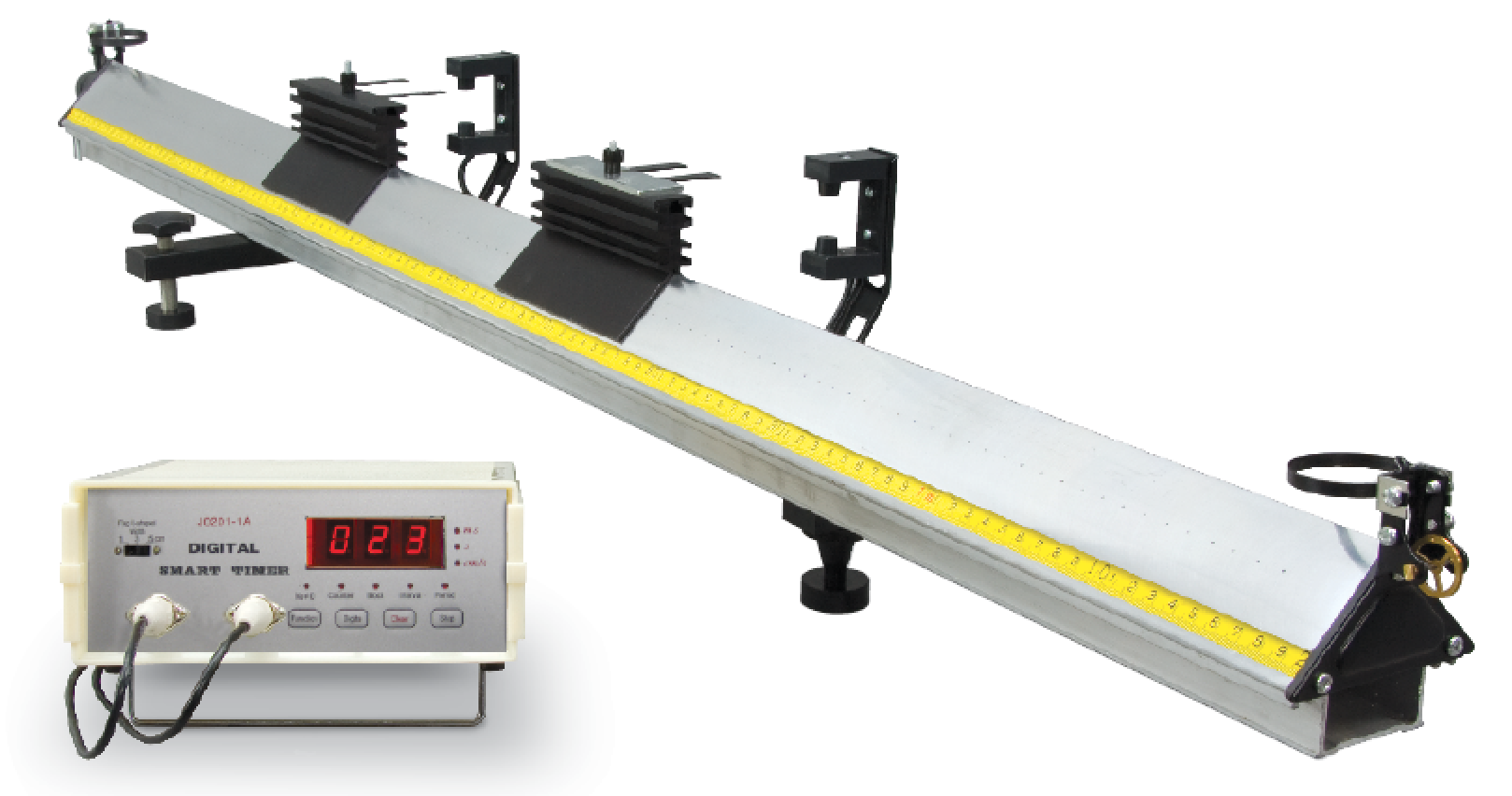 Lab: The Ballistics Pendulum
Students fire a marble from a spring-loaded launcher into the bob of a pendulum, which catches the marble.  
Students use the maximum angle the pendulum swings up to, along with momentum and energy conservation concepts, to calculate the initial velocity of the marble.
Students then confirm the launch velocity by calculating where to place a target (such as a cup or bucket) to catch the marble, reviewing projectile motion.
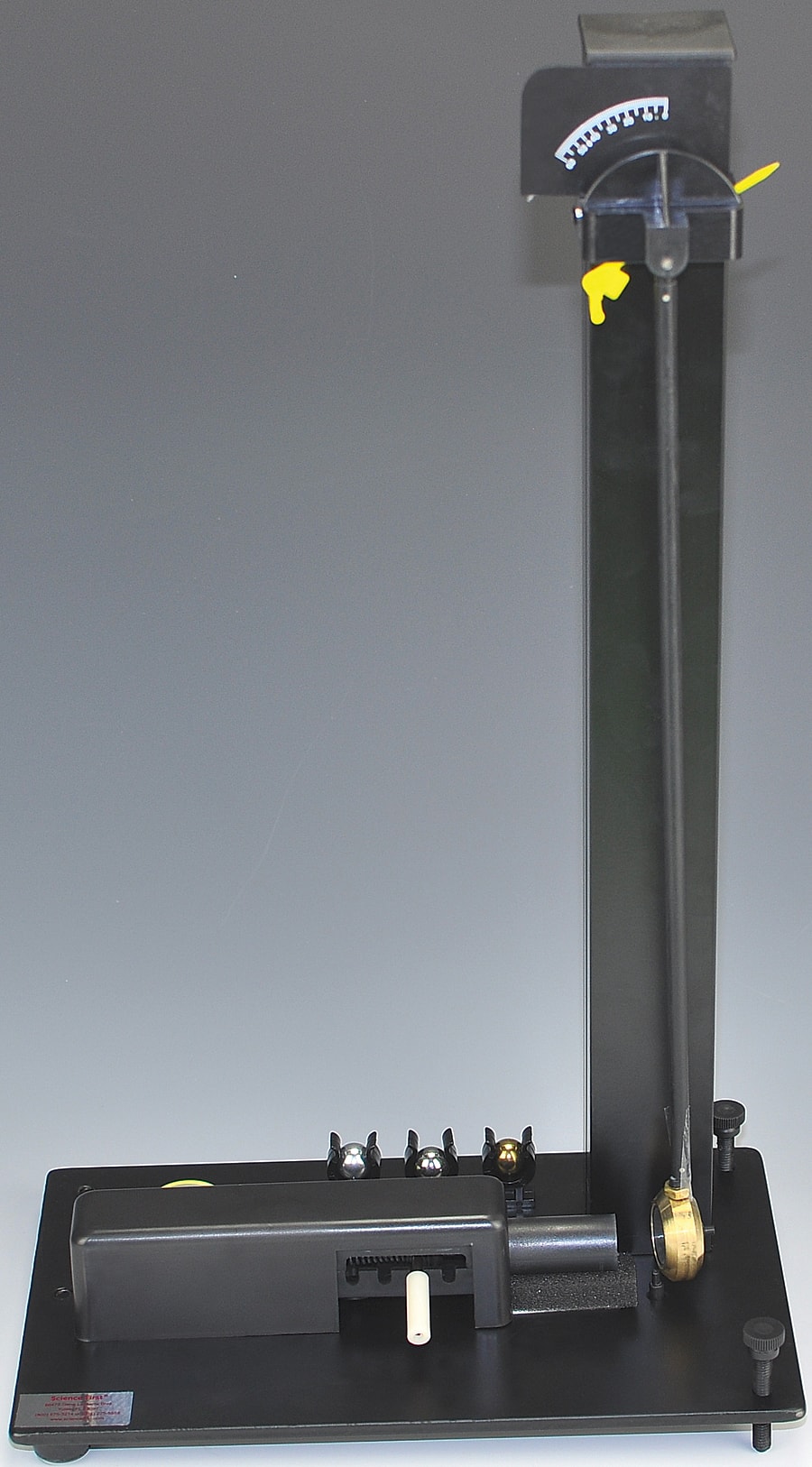 Lab: The Ballistics Pendulum
Students use the max angle of the pendulum to calculate change of height after the bob catches the marble.
Students then use energy conservation to find the speed of the bob right after it caught the marble.
You can’t use energy conservation before and after the bob catches the marble because its and inelastic collision, so students use conservation of momentum to calculate the speed of the marble before it was caught.
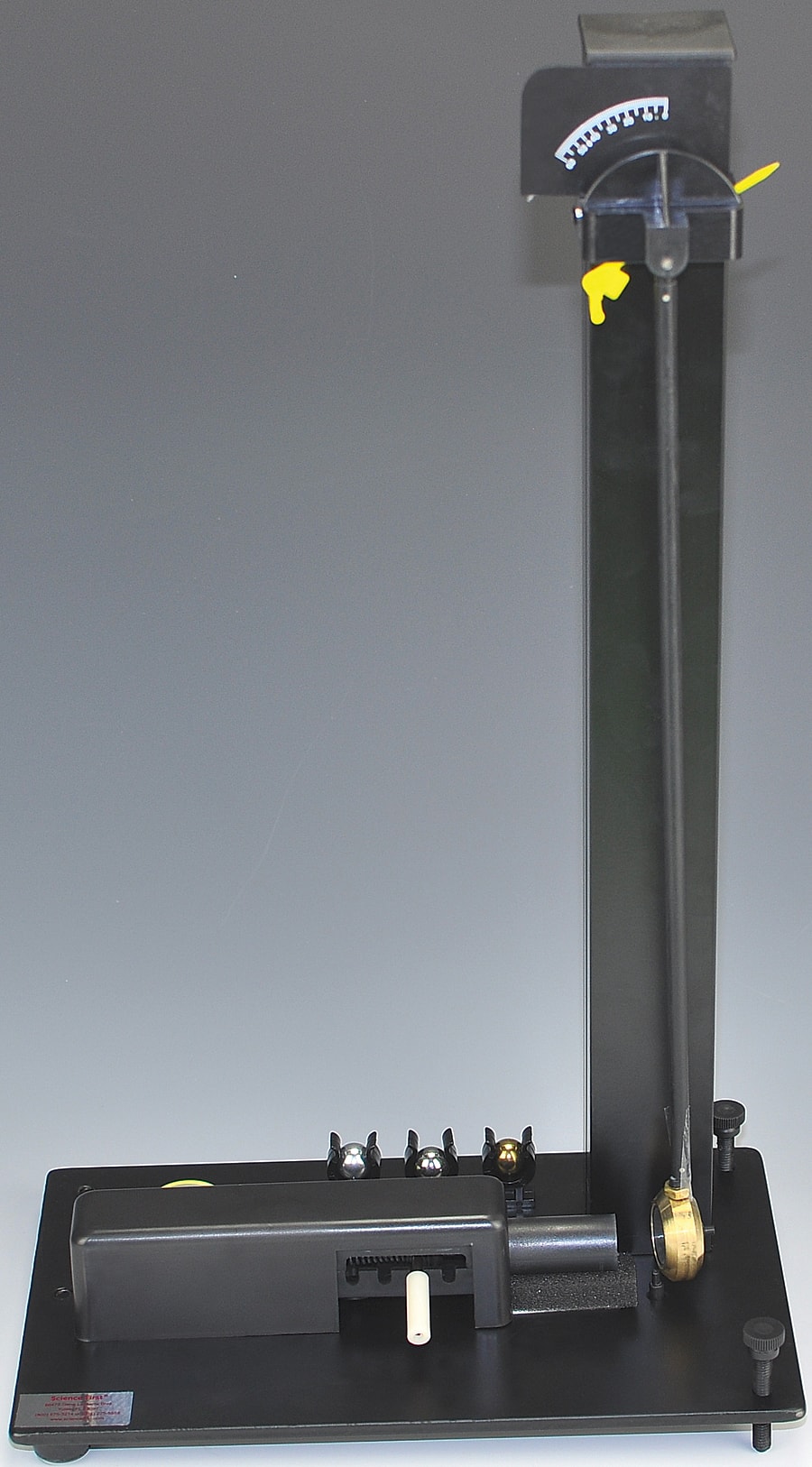 Lab: The Ballistics Pendulum – Going Further
Students confirm their initial velocity by calculating where to catch the marble in a cup or bucket.
If you assume the spring in the launcher is extended to its equilibrium position when the pin isn’t pulled back (which may or may not be a great assumption, depending on your launcher), you can also revisit concepts of spring potential energy, Hooke’s Law, the impulse-momentum theorem, and power.
Students can predict what values will change if they use a marble of different mass, and then confirm exerimentally.
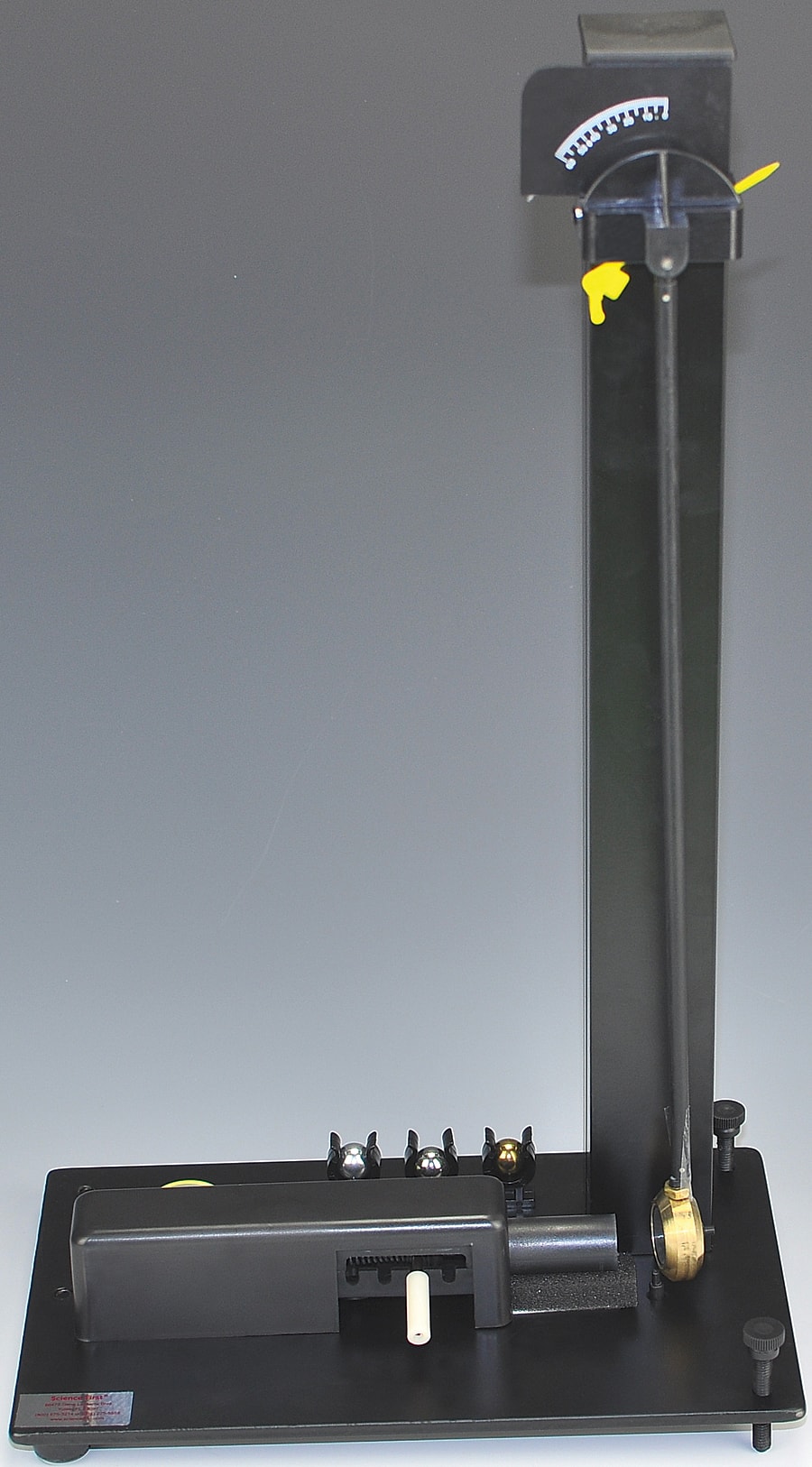 Ballistics Pendulums can be purchased from Flinn Scientific

https://www.flinnsci.com/ballistic-pendulum-economy-choice/ap7110/
Power & Energy
Power is defined as the rate at which work is done (or the rate at which energy is use or produced)
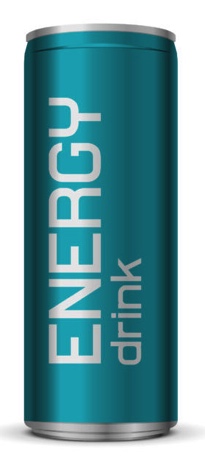 d
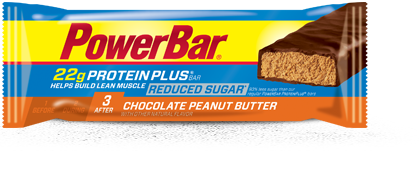 =
dt
Units:
Joules (J)
P = W/t
Watts (W)
seconds (s)
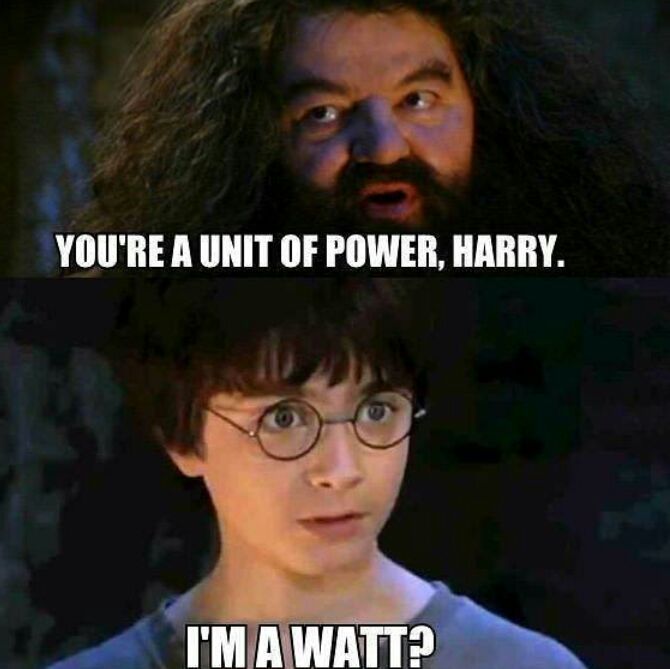 Energy v. Power
Let’s consider two things with nearly equivalent amounts of chemically-stored energy:
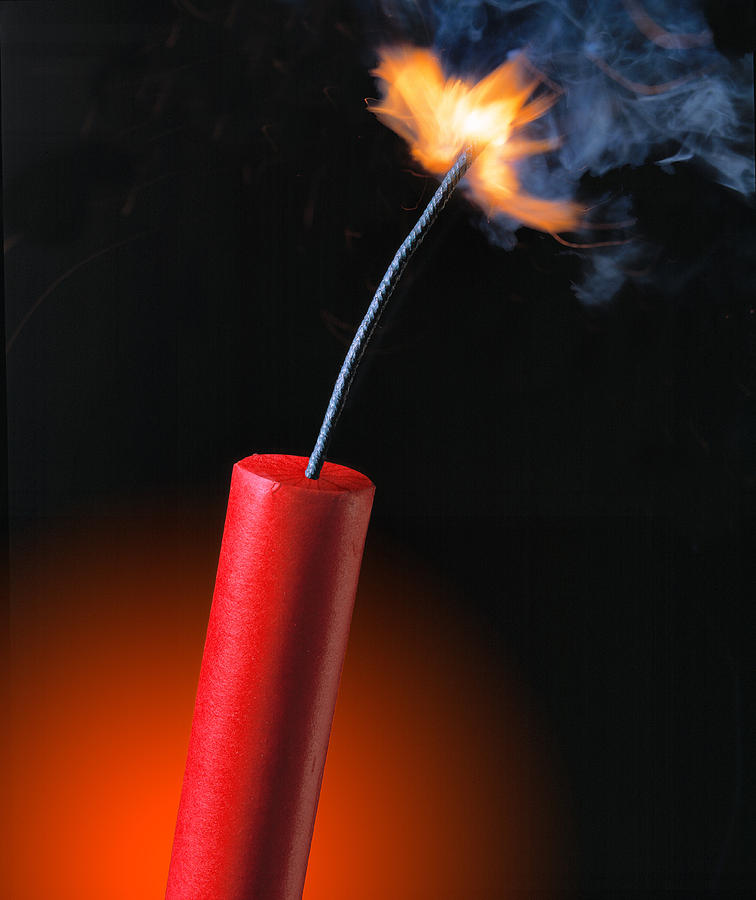 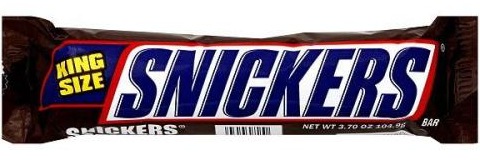 528 Calories
504 Calories
Does nearly equivalent energy mean similar power?
No!
Although the Snickers has slightly more energy content than the dynamite, it releases that energy over a much longer timescale.
Let’s assume a Snickers will give you energy for ~ 2 hours and that a stick of dynamite releases its energy in ~ 0.1 sec.
First, convert Calories to Joules:
Esnickers = 528 Cal x (1000 cal/1 Cal) x (4.184 J/1 cal) ≈ 2,200,000 J 
Edynamite = 504 Cal x (1000 cal/1 Cal) x (4.184 J/1 cal) ≈ 2,100,000 J 

Now calculate power:
Psnickers = Esnickers/t = (2,200,000 J) / (7200 s) ≈ 300 W
Pdynamite = Edynamite/t = (2,100,000 J) / (0.1 s) ≈ 21,000,000 W
Physics:
Gravitation & Orbits
Sir Isaac Newton (1643-1727)
Born December 25, 1642
Or January 4, 1643
Arrogant, vindictive jerk
Loathed interacting with other people
Obsessed with alchemy, numerology, the occult, and biblical prophecy
Suffered from temporary insanity, possibly due to mercury poisoning
Arguably the most brilliant man who ever lived, he ushered mankind into a new era of mathematics and physics.
And, as a child, he once built a UFO
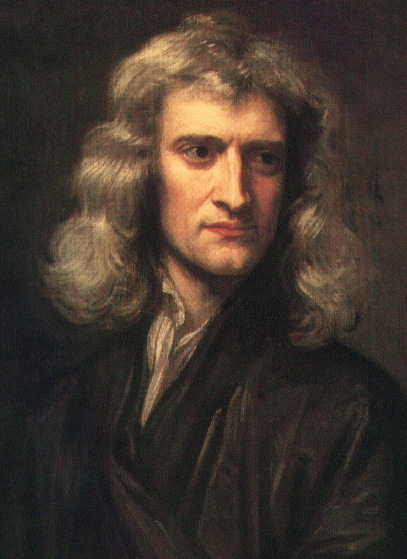 The more I have studied him, the more Newton has receded from me.  It has been my privilege at various times to know a number of brilliant men, men whom I acknowledge without hesitation to be my intellectual superiors.  I have never, however, met one against whom I was unwilling to measure myself, so that it seemed reasonable to say that I was half as able as the person in question, or a third or a fourth, but in every case a finite fraction.  The end result of my study of Newton has served to convince me that with him there is no measure.  He has become for me wholly other, one of the tiny handful of supreme geniuses who have shaped the categories of the human intellect, a man not finally reducible to the criteria by which we comprehend our fellow beings.
	
		- Richard Westfall, biographer of Isaac Newton
Newton’s Contributions to Math & Science
Developed (Invented? Discovered?) calculus
Codified 3 Laws of Motion
Discovered Law of Universal Gravitation
Revolutionized understanding of light, color, and optics
Invented reflecting telescope
Developed Law of Cooling
Invented world’s tastiest fig cookies
Beyond Math & Science
Wrote more about the Bible than any other subject
Used scripture to calculate the earliest time the world would end: 2060
Member of Parliament
First scientist to be knighted
Ward of the Mint
Newton’s Laws of Motion
Newton’s 1st Law (The Law of Inertia):  An object at rest will remain at rest, and an object in motion will remain moving in a straight line at constant speed unless acted upon by an external force.
Newton’s 2nd Law:  Force = (mass)x(acceleration), i.e. F = ma.  (Note:  the more massive something is, the larger force you must exert upon it to get it to accelerate.)
Newton’s 3rd Law:  When two bodies interact, they exert equal and opposite forces on one another.  (For example, when you stand on the ground, your feet exert a certain force upon the ground.  The ground, however, exerts and equal and opposite force back on your feet!)
Newton and Gravity
Since antiquity, it was taken for granted that the Moon orbits the Earth in a circular path without question.  That’s the way it was.
However, according to Newton’s 1st Law, a force must be acting on an object if it is moving a path that is not a straight line.
Newton’s epiphany:  The force that keeps the Moon in orbit is the same force that makes apples fall from trees – gravity!
Law of Universal Gravitation
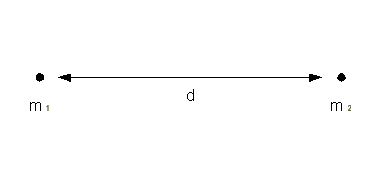 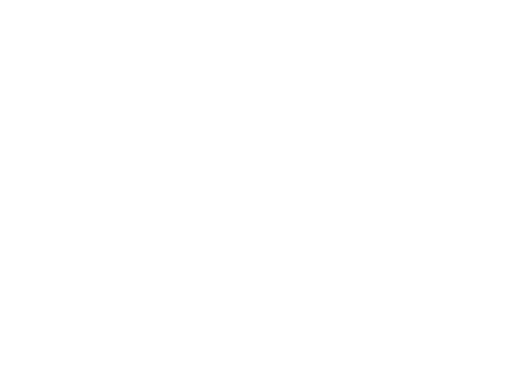 Newton showed that if you have two point masses, m1 and m2, separated by a distance d, there is a gravitational force between the masses.  This force is directly proportional to each of the masses, and inversely proportional to the square of the distance:
or
Where G	= Newton’s Gravitational Constant 
		= 6.67 x 10-11 N m2/kg2
Spheres and the Law of Universal Gravitation
Note:  the L.U.G. doesn’t account for an object’s size, only its mass.
The formula assumes that all an object’s mass is located at a single point, instead of spread out over a large volume – not a realistic assumption.
For example, the Earth, Moon, and Sun are not point masses, they are large spheres.
Newton’s next step was to try to expand his formula to explain the gravitational force caused by massive spheres.
Enter Calculus
Newton found that the mathematical techniques available to him were insufficient for explaining the gravitational force caused by a spherical mass.  
He needed a technique where he could find the cumulative effect of the gravitational pull of each tiny chunk of a sphere.
Thus was born the branch of mathematics known as integral calculus!
Newton’s Conclusions
After working out the mathematical details, Newton showed that an object some distance away from a sphere with mass m feels the exact same gravitational force as if all of the mass m were concentrated at the center of the sphere.
Also, it turns out that an object inside a giant spherical shell would feel no gravitational force anywhere inside the shell.
How Gravity Makes an Orbit
Without gravity, an object would want to move in a straight line.
Gravity, however, attracts an object inward.
This inward force leads to a constant change of direction, or Δv.
If the tangential speed v is fast enough, a circular orbit is the result.
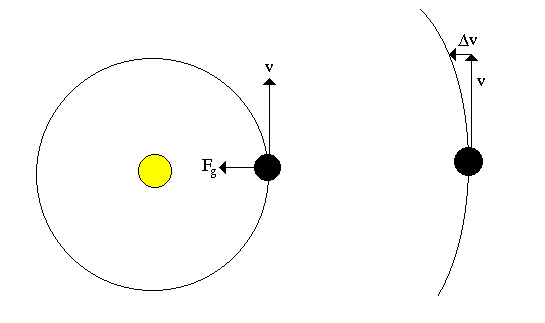 The Moon is Falling!!!
Any object that is orbit, such as the Moon, is in a state of constant falling toward the Earth.
However, such an object has such a fast tangential (i.e. sideways) speed, that by the time it has fallen far enough to hit the Earth, it has also moved so far sideway that it has missed.
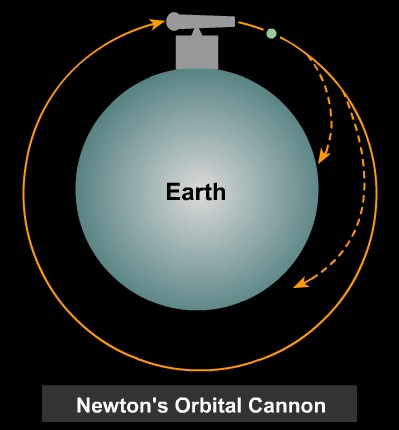 Similarly, it is interesting to note that the Earth is likewise in a permanent state of falling into, and constantly missing, the Sun!
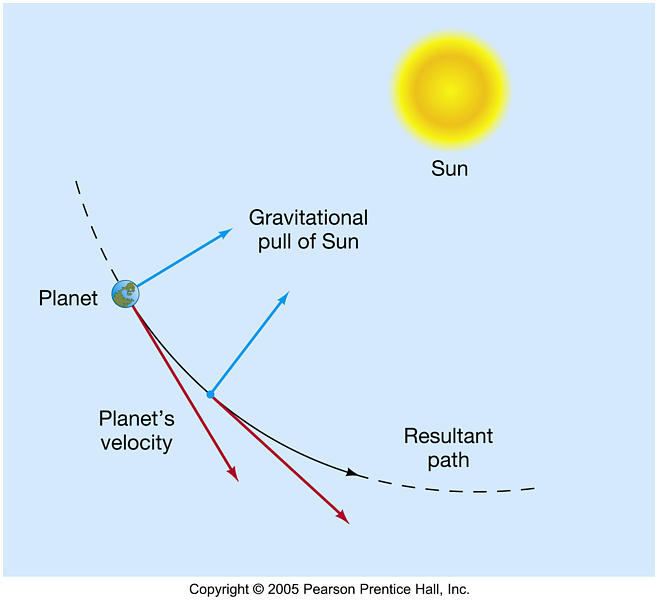 Orbits and “Weightlessness”
Why do astronauts float in the Space Shuttle?
Common misconception:  The Space Shuttle is so far from Earth that gravity weakens and disappears.
Fact:  The Shuttle isn’t that far from the Earth, certainly not far enough to neglect gravity.
The real reason for weightless ness:  Like the Moon, the Space Shuttle and everything on it are in state of free-fall when in orbit.  (And like the Moon, the Shuttle has a fast enough tangential speed that it is in a state of constantly missing the Earth.)
If you were in an elevator, and the the cable snapped, what would you experience as the elevator fell?
Even though you felt weightless, is it true that you don’t weigh anything inside a falling elevator?
Similarly, astronauts are falling along with the shuttle as it orbits.  Since the astronauts and shuttle move together, the astronauts can float and appear “weightless.”
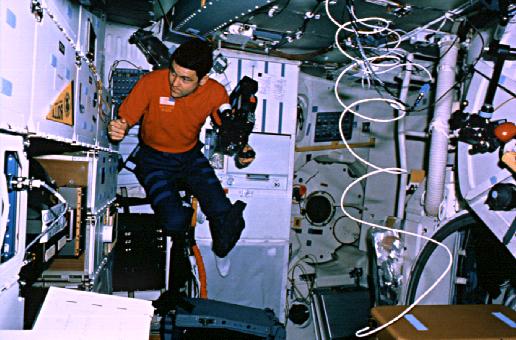 Weight and Gravitational Acceleration
Consider an object with mass m on the surface of a planet with mass M and radius r.  According to the L.U.G., the weight of that object would be:
Note:  r replaces d in the formula, since the distance to the center of mass of the planet is equal to the planet’s radius.
Also, recall Newton’s 2nd Law:  F = ma.
If this expression is equated to the formula for gravitational force above, notice that the mass m of the object cancels, and you’re left with:
or
Note:  The weight of an object depends on its mass, but it’s acceleration does not!
The fact that all objects fall at the same rate was first observed by Galileo during his house arrest!
Force and Circular Motion
In general, when something is moving in a circular path, you know a force must be acting upon it.  If not, the object would be moving in a straight line, or it would be stationary.
Any force which keeps something moving in a circle is known as a centripetal force.  The mathematical expression for this is:
Where m is the mass of the object, v is its tangential speed, and r is the radius of its path.
Newton’s great insight was that it is gravity that causes orbits.  Thus you can equate the formulae for centripetal and gravitational forces:
Note:  You can cancel the m’s and some r’s and solve for orbital speed v:
Orbital Period
Basic velocity formula:  v = d/t.
For an orbit, d would be the circumference (2πr) and t would be the period (p), so v = 2πr/p.
Plugging this into the orbital velocity formula, you get
Square both sides:
Algebra happens…
Look familiar?  What if we replace r with an a?
Kepler’s 3rd Law Derived!
Kepler showed that the square of the period of an orbit is proportional to the cube of the semi-major axis based on analyzing data empirically, but he had no idea why the relationship was true.
By showing that gravity was a centripetal force, Newton was able to explain and derive Kepler’s 3rd Law.
Newton’s Version of Kepler’s 3rd Law
The equation
is known as Newton’s version of Kepler’s 3rd Law.  In this equation,
p = orbital period (in seconds)
r = radius of the orbit (in meters)
M = the mass of the central object whose gravity is causing the orbit.
A Powerful Tool
Newton’s version of Kepler’s 3rd Law allows us to calculate the mass of anything that’s orbited!
For example, if you plug Earth’s orbital data into the equation, what do you calculate?
Answer:  the mass of the Sun!
The Mass of the Sun
The average distance from the Earth to the Sun is 1.5 x 1011 m.  What is the mass of the Sun?
Given:
r = 1.5 x 1011 m.
p = 1 year = 3.15 x 107 s.
G = 6.67 x 10-11 Nm2/kg2.
Wanted:
Msun
Formula:
First, solve for M:
Plug in numbers…
Escape Velocity
One last gravitational concept to discuss…
If an object is launched up into the air with less kinetic energy than potential energy, it will fall back down to the ground.  
If it moving so fast that its kinetic energy exceeds its potential energy, it will escape into space.
The escape velocity of a planet may thus be calculated by setting the potential energy of an object equal to its kinetic energy…
If kinetic energy = potential energy, then v must be escape velocity:
Cancel m’s and solve for vesc:
If you’re at the surface of a planet, height h would equal the distance to the planet’s center r.  Also, recall that acceleration due to gravity g is given by
So the escape velocity formula becomes
or
Note:
Rotational Dynamics Labs & Demos
Torque Demo: Masses on a balance bar
Torque Lab: Keep in the Balance (CP Lab Manual)
Torque Demo: Torque Spool (CP Concept Devel. WS)
Statics Lab: Tension in a Supporting Cable
Rotational Inertia Demo: Twisting a textbook
Rotational Inertia Demo: Rolling Cylinders
Lab: Rotational Version of Newton’s Third Law – Using torque and angular acceleration to measure rotational inertia
Center of Mass Demos: Assorted toys
Center of Mass Demos: Touching your toes, Nose to a wall, lifting a chair
Conservation of Angular Momentum Demos: Coin funnel, gyroscope, large wheel & rotating platform
Newton’s 2nd Law Revisited… Again
So now we have yet another version of Newton’s 2nd Law…
Regular
Alternative
Linear
Rotational
Or, as I like to think about it…
Good
Evil
Lawful
Chaotic
PTSOS – Thermal Physics
States of Matter
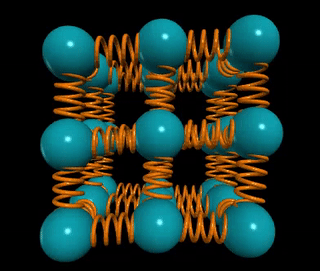 Solid: Particles are bound by bonds, though particles do wiggle and vibrate in place.
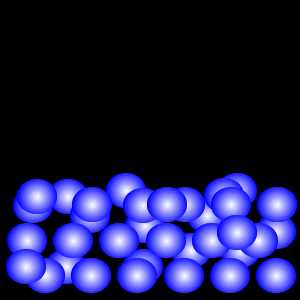 Liquid: The binding forces are weaker.  The particles can slide around each other, but they can’t expand in volume
Gas: In a gas, the binding forces are even weaker.  The particles expand away from each other to fill whatever container is available.
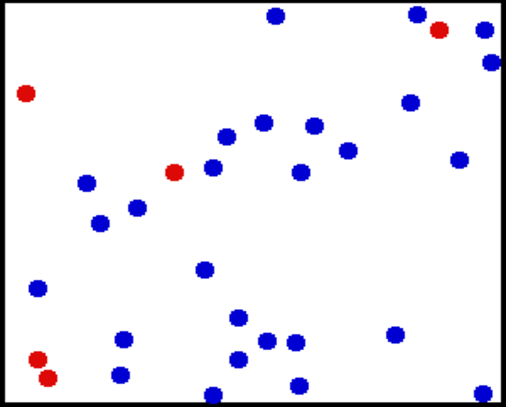 Moving Particles
In all 3 states, the particles are moving.  
Thus they all have kinetic energy.
Thermal Energy (aka “Heat”): The sum total of the kinetic energies of all the particles in a body or sample.
Symbol: Q
Units: J (joules)
Temperature: A measure of the average kinetic energy of particles in a body or sample.
Symbol: T
Units: °C or K
Temperature Scales
The first question on all my tests over thermal physics:
As far as temperatures go, absolute zero is ___________.
	a.	O K
	b.	all right
	c.	fine
	d.	decent
	e.	good enough, I guess
The first question on all my tests over thermal physics:
As far as temperatures go, absolute zero is ___________.
	a.	O K
	b.	all right
	c.	fine
	d.	decent
	e.	good enough, I guess
Heat v. Temperature
Consider air in an oven set to 400° F and water in a pot boiling at 212° F on the stove. 
Which is hotter? Which has more heat?
	A.	The oven is hotter and has more heat
	B.	The water is hotter and has more heat
	C.	The water is hotter; the oven has more heat
	D.	The oven is hotter; the water has more heat
Heat v. Temperature
Consider air in an oven set to 400° F and water in a pot boiling at 212° F on the stove. 
Which is hotter? Which has more heat?
	A.	The oven is hotter and has more heat
	B.	The water is hotter and has more heat
	C.	The water is hotter; the oven has more heat
	D.	The oven is hotter; the water has 		more heat
The Oven v. the Stove
The oven has a higher temperature than the water, so it’s hotter.  This means the average individual particle in the air in the oven has more kinetic energy than the average individual molecule of water in the pot.
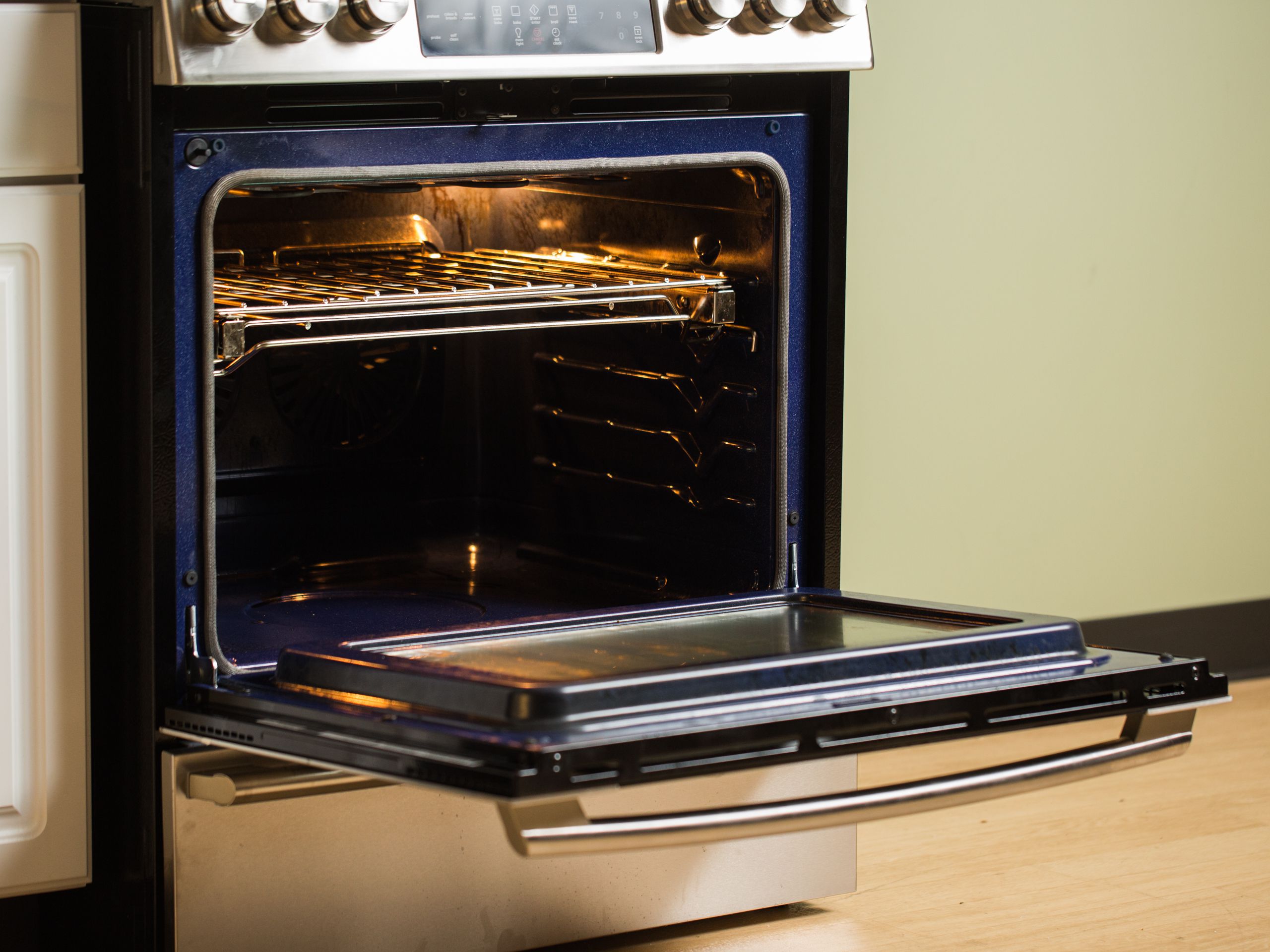 But there are a lot more molecules of water in the pot than there are particles of air in the oven.  So while the average kinetic energy is higher in the oven, the total energy (and therefore heat) is greater in the water.
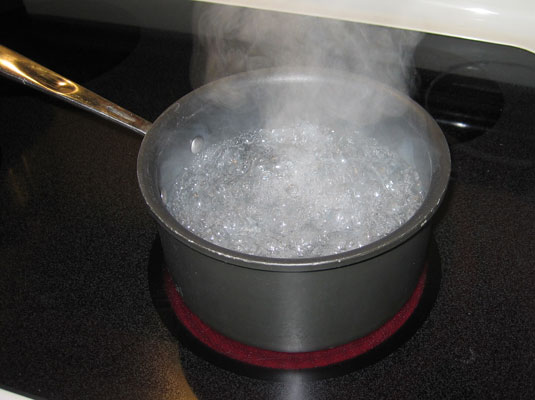 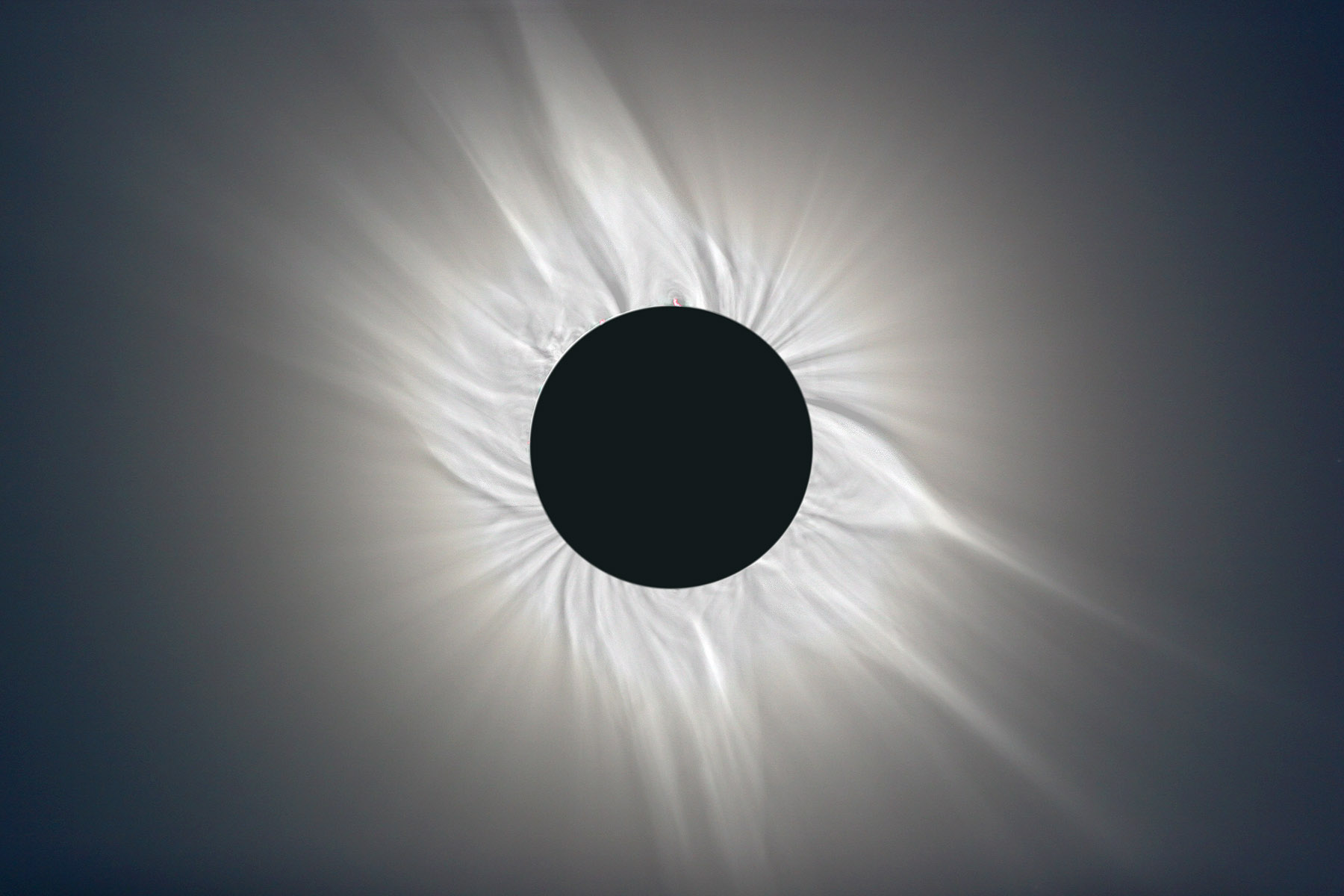 The corona of the Sun is a 1,000,000 K plasma
Yet someone right here would freeze to death because the particles in the corona are too few and far between
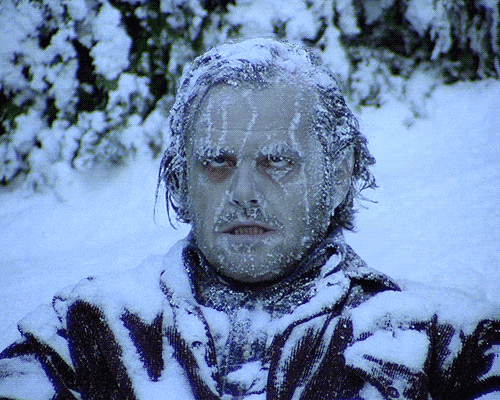 Thermal Equilibrium
When two objects of different temperature are brought together, thermal energy will flow from the hotter object to the cooler one until they reach the same temperature.  
At this point, we say the system has reached thermal equilibrium.
When you change the thermal energy of a body, two things can happen:
Its temperature can change
Its phase can change.
If temperature changes:
The amount of thermal energy required to raise a mass m by a temperature ΔT is directly proportional to both m and ΔT:
	Q ~ mΔT
Include a constant of proportionality to make this an equation:
	Q = mcΔT 
	where c = “specific heat capacity” 
	Units:  J/kg °C or J/kg K
	Note: specific heat is a measure of how much 	energy it takes to 	heat 1 kg of a material by 1 °C
Specific Heat of Common Substances
If phase changes:
The amount of thermal energy required to change the phase of a mass m is directly proportional to m :
	Q ~ m
Include a constant of proportionality to make this an equation:
	Q = Hm
	where 	H = Hv (“heat of vaporization”) , or
		H = Hf (“heat of fusion”), 
	depending on what phase changes.
	Units:  J/kg or J/kg
Heats of Fusion and Vaporization of Common Substances
Example 1)	How much energy does it take to heat 5.0 kg of 		ice from -12.0°C to 15°C?

	Qtotal 	= Qheat ice + Qmelt ice + Qheat liquid water
		= mciceΔTice + mHf + mcliquid waterΔTliquid water
		= (5.0 kg)(2200 J/kg°C)(12°C)
			+ (5.0 kg)(334,000 J/kg)
				+ (5.0 kg)(4180 J/kg°C)(15°C)
		= 2,117,000J
		≈ 2.2 MJ
Example 2)	A copper bar with mass 285 g and temperature of 81°C is placed in a vat containing 785 g of water at 17°C.  What’s the final temperature?
(Note default assumptions: No energy lost to surroundings; unless stated otherwise, assume containers incur negligible energy loss/gain)
	Qlost by Cu = Qgained by water
	mCucCuΔTCu = mwatercwaterΔTwater
	(0.285 kg)(385 J/kg°C)(81°C – Tfinal) 
		= (0.785 kg)(4180 J/kg°C)(Tfinal - 17°C)
	Solve for Tfinal:  19°C
Example 3)	1.37 kg of molten lead at its melting point of 327°C is placed in a vat containing 6.20 kg of water at 15.0 °C.  What is the final temperature once thermal equilibrium is reached?
(Note: There is a phase change this time)
	Qlost by Pb = Qgained by water
	Qfreeze Pb + Qcool Pb = Qheat water
	mPbHf + mPbcPbΔTPb = mwatercwaterΔTwater
(1.37 kg)(23,000 J/kg) + (1.37 kg)(128 J/kg°C)(327°C – Tfinal) 
		= (6.2 kg)(4180 J/kg°C)(Tfinal - 15°C)
			Solve for Tfinal:  18.3°C
Student practice:
Example 4)	How much heat is needed to change 3.00 x 102 g of 		ice at -30.0°C to steam at 130.0°C?
Example 5)	A 100.0-g block at 100.0°C is placed in 100.0 g of water 		at 10.0°C.  The final temperature after thermal 			equilibrium is reached is 25.9°C.  Identify the material 		the block is made of.
Example 6)	A 325-g iron block at 100.0°C is placed in a 181-g glass 		bowl containing 422 g of water at 8.0°C.  What is the 		final temperature after everything has reached 			thermal equilibrium?
Example 7)	A 71-g ice cube at -11.0°C is placed in a 325-g cup of 		water at 22.0°C.  What is the final temperature?
		Answers: 4) 940,000 J; 5) Aluminum; 6) 14.5°C; 7) 2.8°C
Lab: Calorimetry
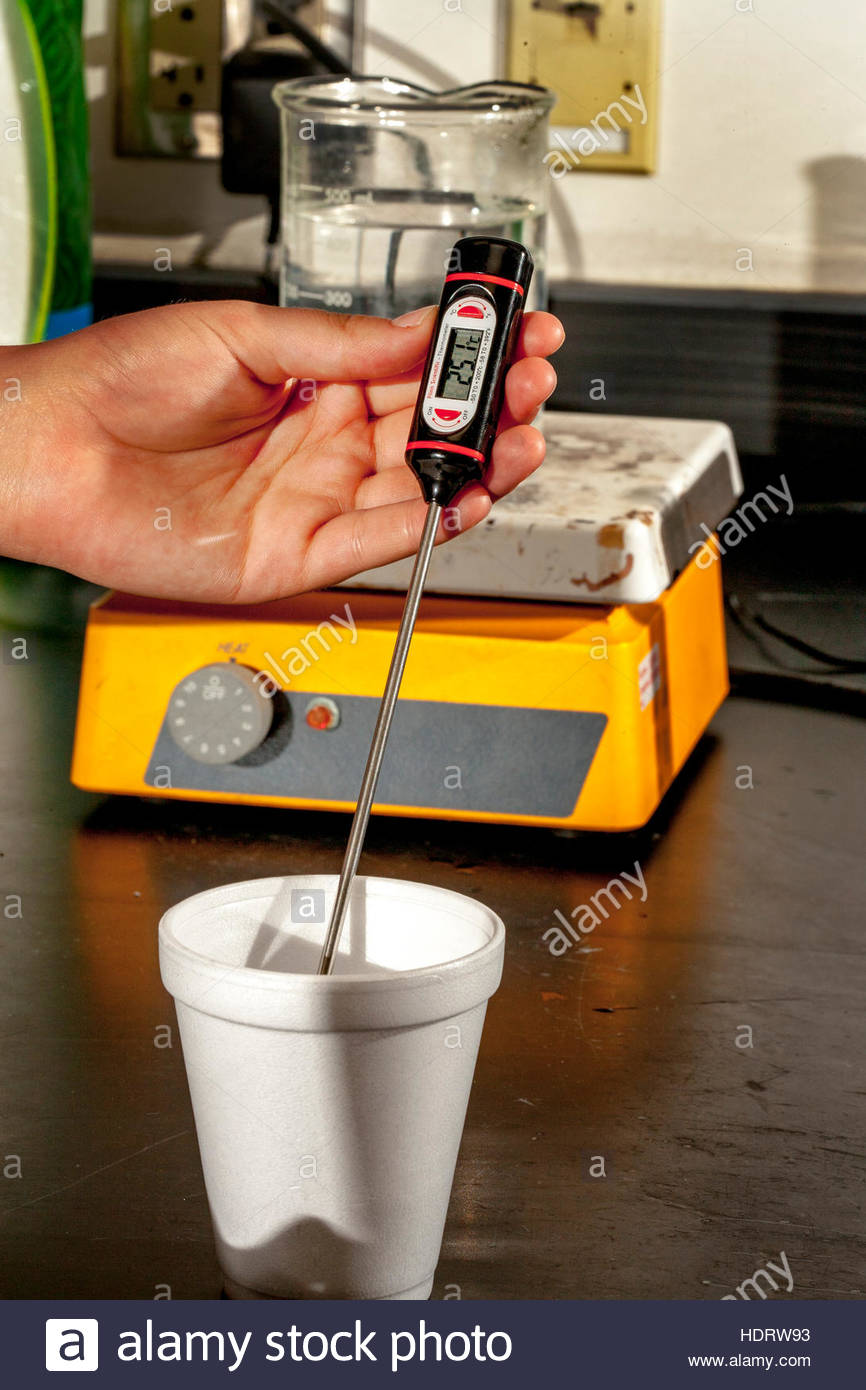 Online simulation:

https://media.pearsoncmg.com/bc/bc_0media_chem/chem_sim/calorimetry/Calor.php
Oscillations
Periodic Motion: Movement that repeats in cycles with regular intervals.
Examples:
A planet orbiting the Sun
Mass swinging on the end of a string (pendulum)
Mass oscillating on the end of a spring
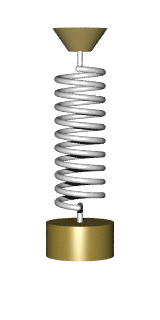 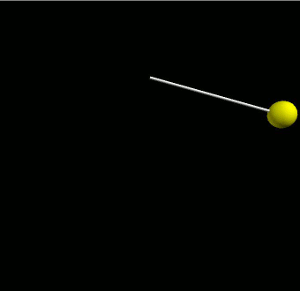 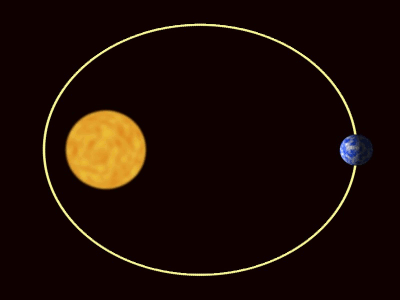 Simple Harmonic Oscillation
Special type of periodic motion: Simple Harmonic Motion
In Simple Harmonic Motion (SHM), oscillation is due to a restoring force
If mass is displaced from an equilibrium position, a force occurs, pulling the mass back toward the equilibrium position
The magnitude of this force is directly proportional to the magnitude of displacement but opposite in direction: 
	F ~ -x
	(And since F = ma, a ~ -x too)
Which of these examples of periodic motion also serve as examples of Simple Harmonic Motion?
Examples:
A planet orbiting the Sun
Mass swinging on the end of a string (pendulum)
Mass oscillating on the end of a spring
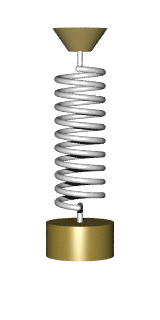 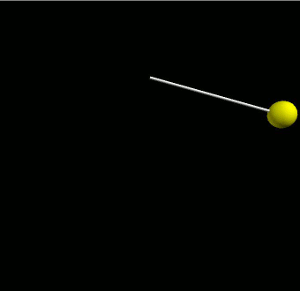 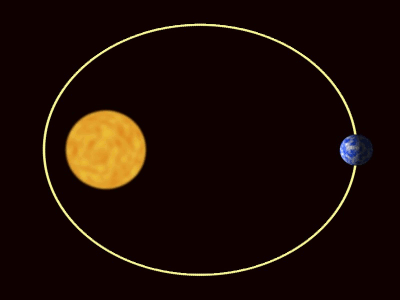 Which of these examples of periodic motion also serve as examples of Simple Harmonic Motion?
Examples:
A planet orbiting the Sun
Mass swinging on the end of a string (pendulum)
Mass oscillating on the end of a spring
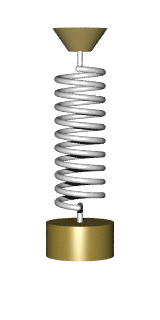 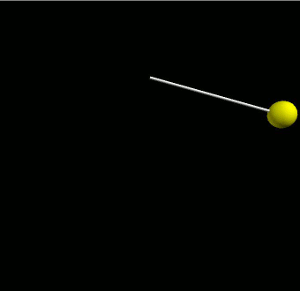 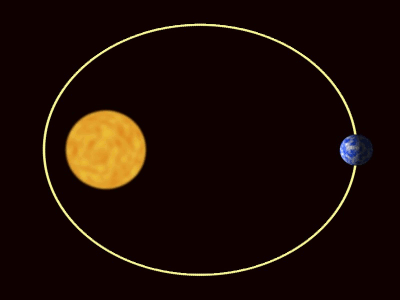 Ways to Quantify SHM
Period (T) – the amount of time one complete cycle takes.
Amplitude (xmax or θmax) – The maximum displacement away from an equilibrium position.
Frequency (f) – A measure of how often each cycle repeats.
Note: frequency is the inverse of period: f = 1/T.
Units of frequency: sec-1 (or Hz)
Equations
Here are equations for the periods of a pendulum and oscillating spring:
	Tpendulum = 2π √(L/g)
	Tspring = 2π √(m/k)
Note: mass affects the spring but NOT the pendulum.
Also note: neither is influenced by amplitude.
Oscillation Lab Ideas
What Affects the Period of a Pendulum?
Using a Pendulum to Measure g
Using Oscillation and Hooke’s Law to Determine Spring Constants
Here are URL’s for PhET simulations where you can do Distance Learning versions of these labs:
https://phet.colorado.edu/en/simulation/pendulum-lab
https://phet.colorado.edu/en/simulation/masses-and-springs-basics
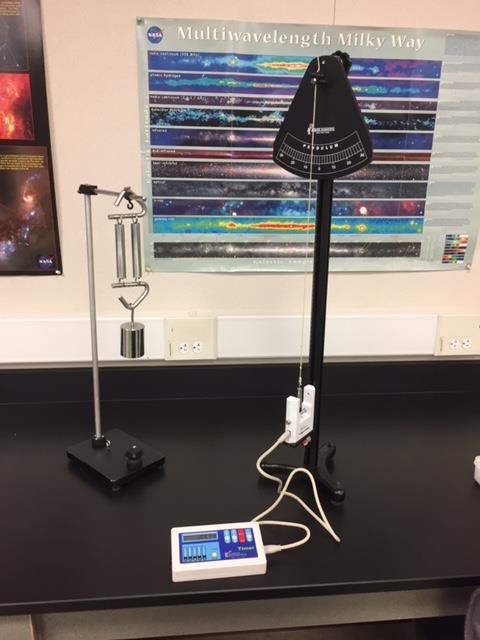 Hallmarks of Simple Harmonic Motion
Period & amplitude are constant
Period is independent of amplitude
Displacement, velocity, and acceleration are all sine (or cosine) curves
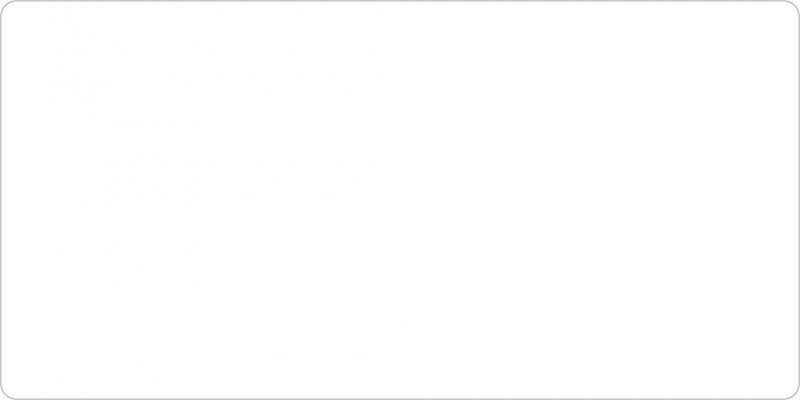 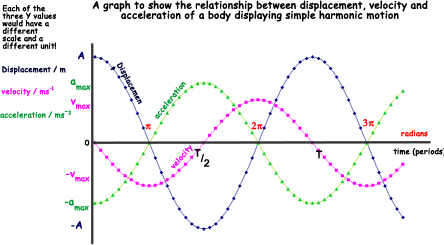 Note: velocity = 0 when displacement is a min or max
Also note: acceleration ~ -displacement
Smart Cart Demo
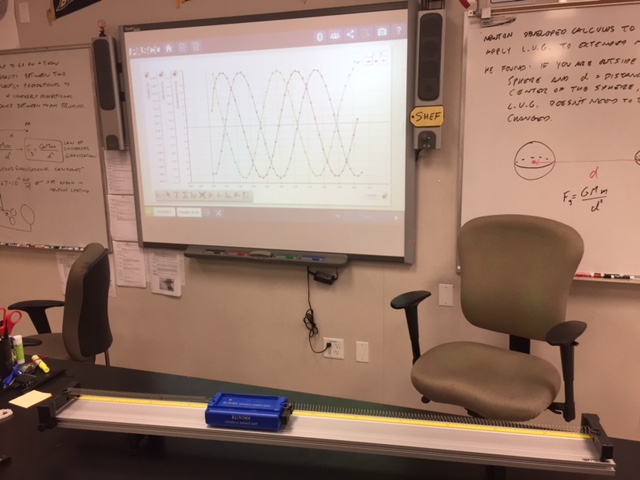 Waves
A wave is a rhythmic disturbance in which energy is conveyed through a medium
In the case of electromagnetic waves (i.e. light), the medium is space itself.
Though the energy of pulse or wave propagates through space, matter itself does NOT travel with the wave.
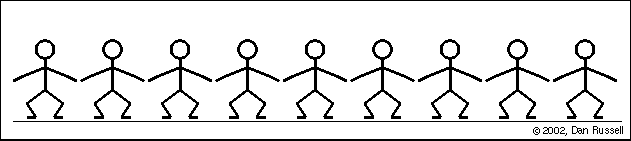 Longitudinal Wave: Wave in which particles in the medium vibrate in a direction parallel to the direction of wave propagation
Transverse Wave: Wave in which particles in the medium vibrate in a direction perpendicular to the direction of wave propagation.
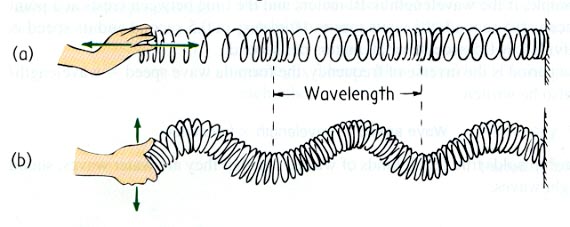 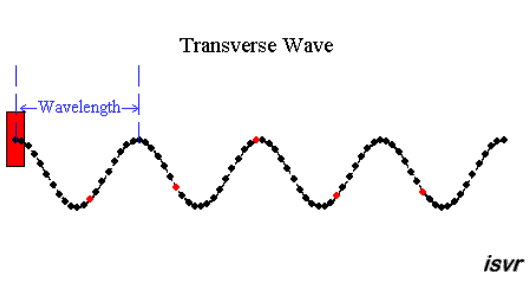 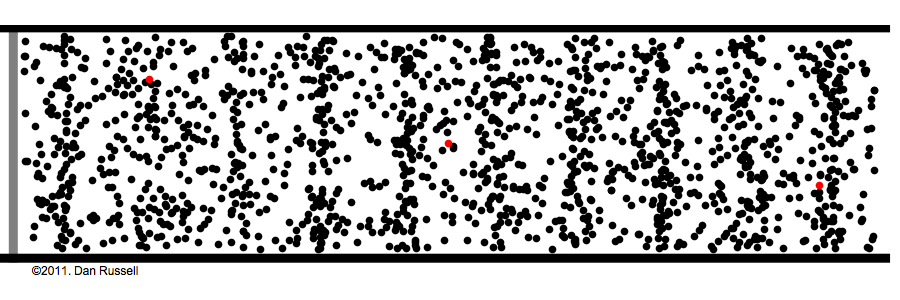 Longitudinal Wave
Earth Science Connection: Whether earthquake waves are longitudinal or transverse provides a window into Earth’s interior.
P-waves, which are pressure waves, can travel through liquid, but s-waves cannot.
Thus, when an earthquake occurs somewhere on Earth, if geologists around the world monitor the event and share their data, they can deduce the size of Earth’s liquid center!
P-Waves
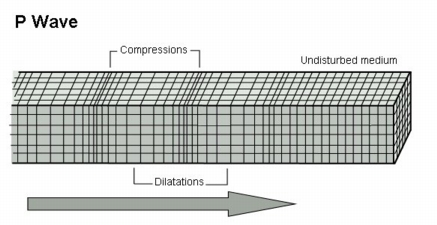 P stands for “primary” or “pressure”.
These are longitudinal waves.  This means that disturbed particles vibrate in the same direction as the motion of the wave.
In other words, the crests travel as compressions.
Sound waves are another example of longitudinal waves.
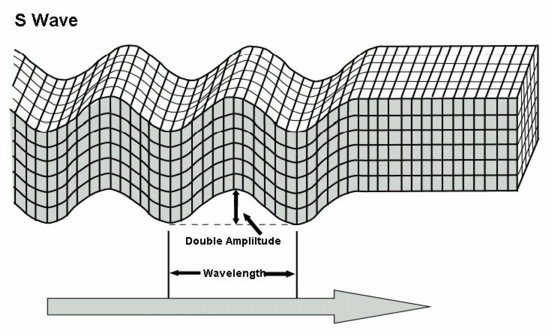 S-Waves
S stands for “secondary” or “seismic”.
S-waves are transverse waves, which means that disturbed particles vibrate in a direction perpendicular to the direction of wave travel, like ripples in a pond, or people “doing the wave” in a stadium.
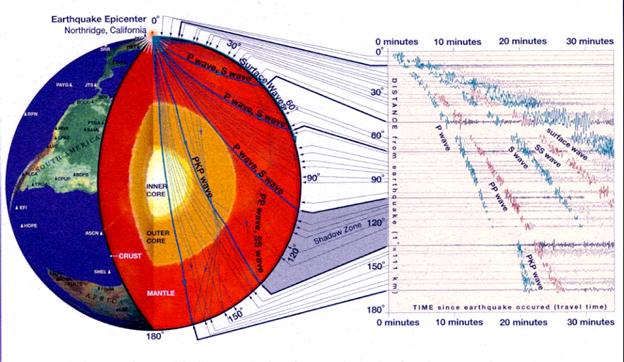 Slinky Science activities for students:
http://swift.sonoma.edu/education/slinky_booklet/

This booklet, developed by NASA and Sonoma State University, includes activities where students explore wave propagation, standing waves, interference, and the relationships between wavelength, energy, and frequency of a wave, all using slinkies!
Representing Waves with Sine Curves
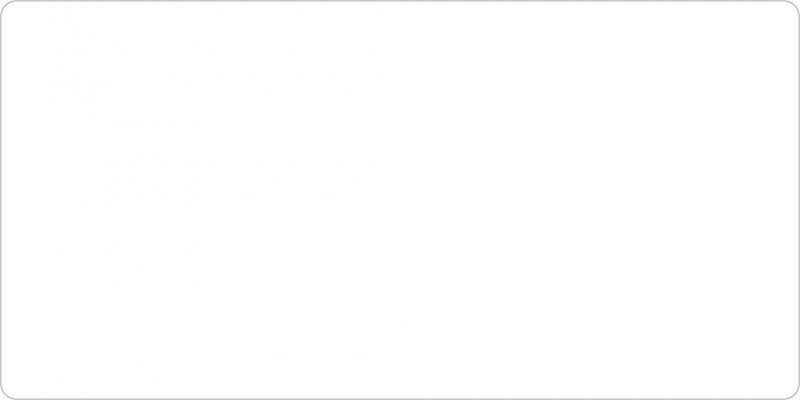 Crest: High point of a wave
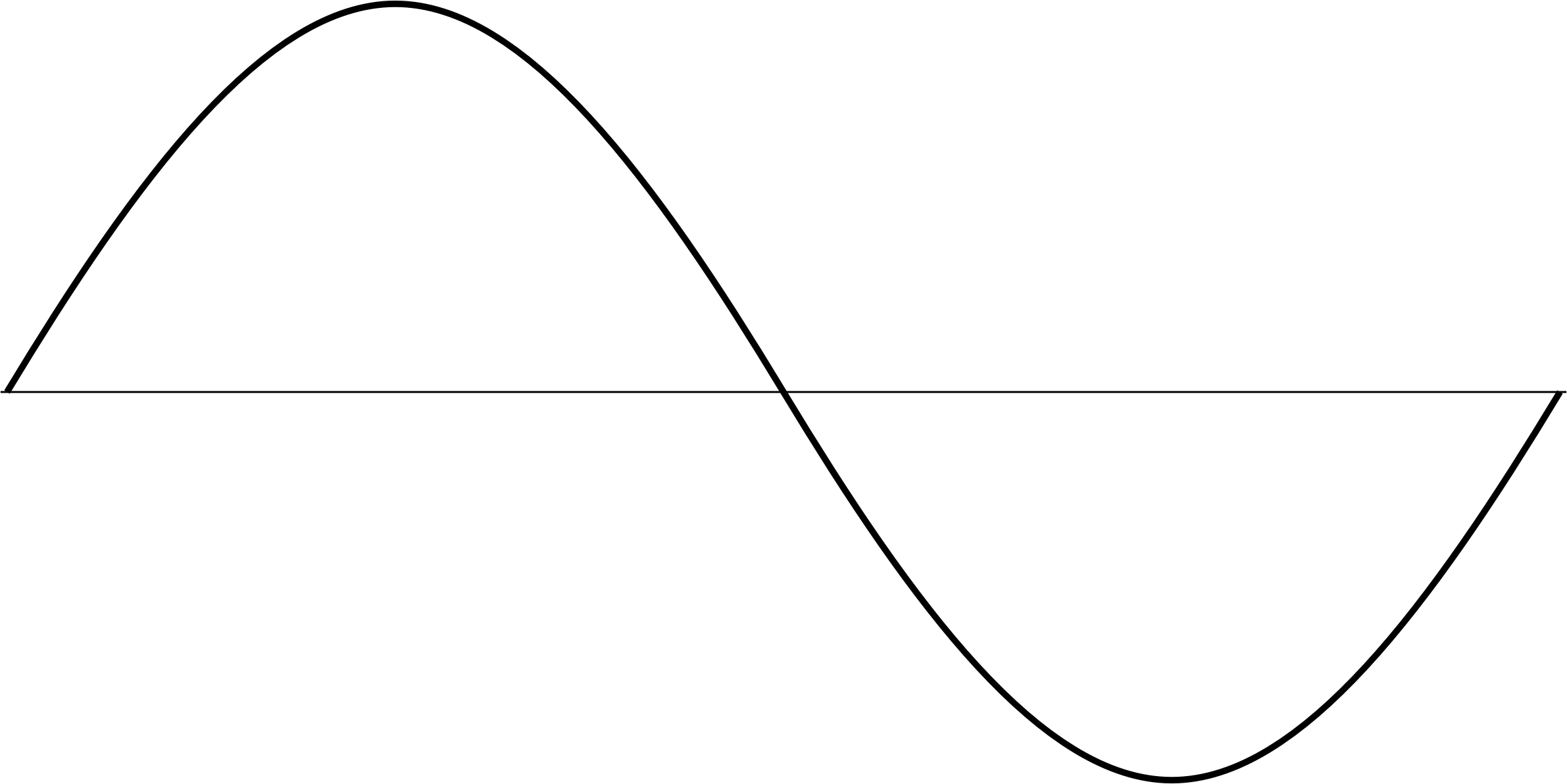 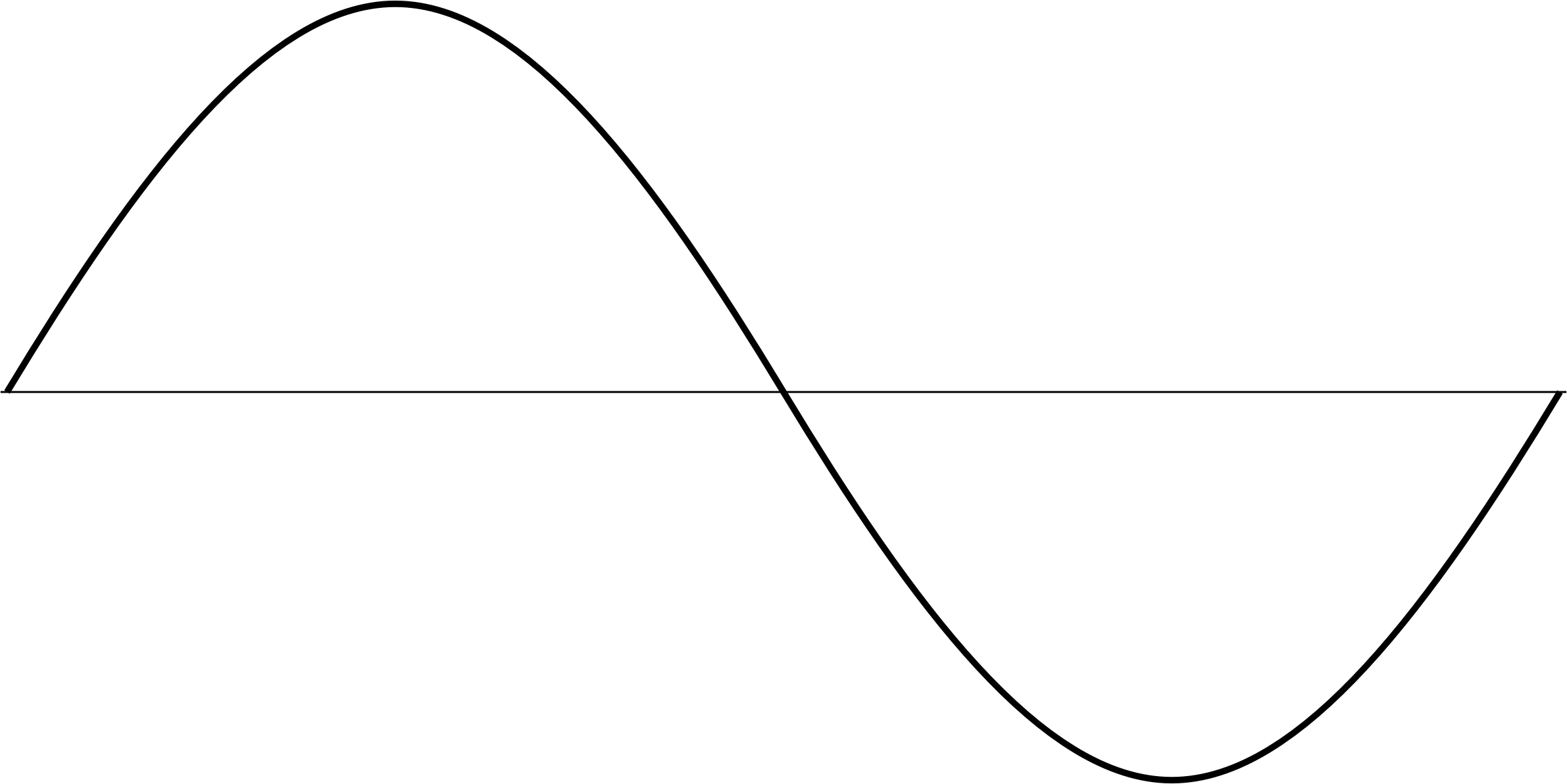 Trough: Low point of a wave
Representing Waves with Sine Curves
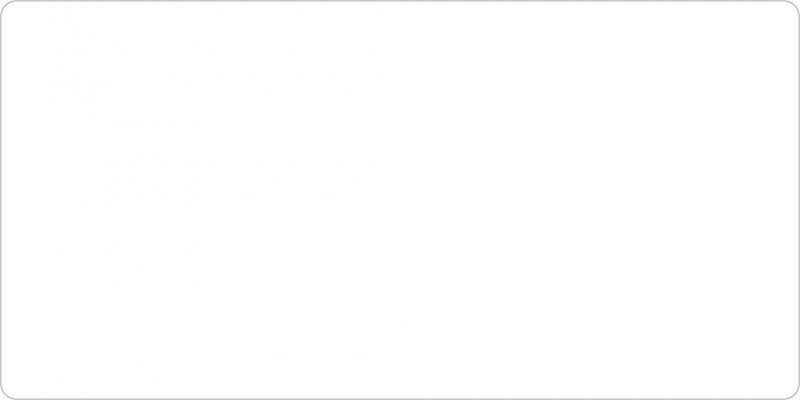 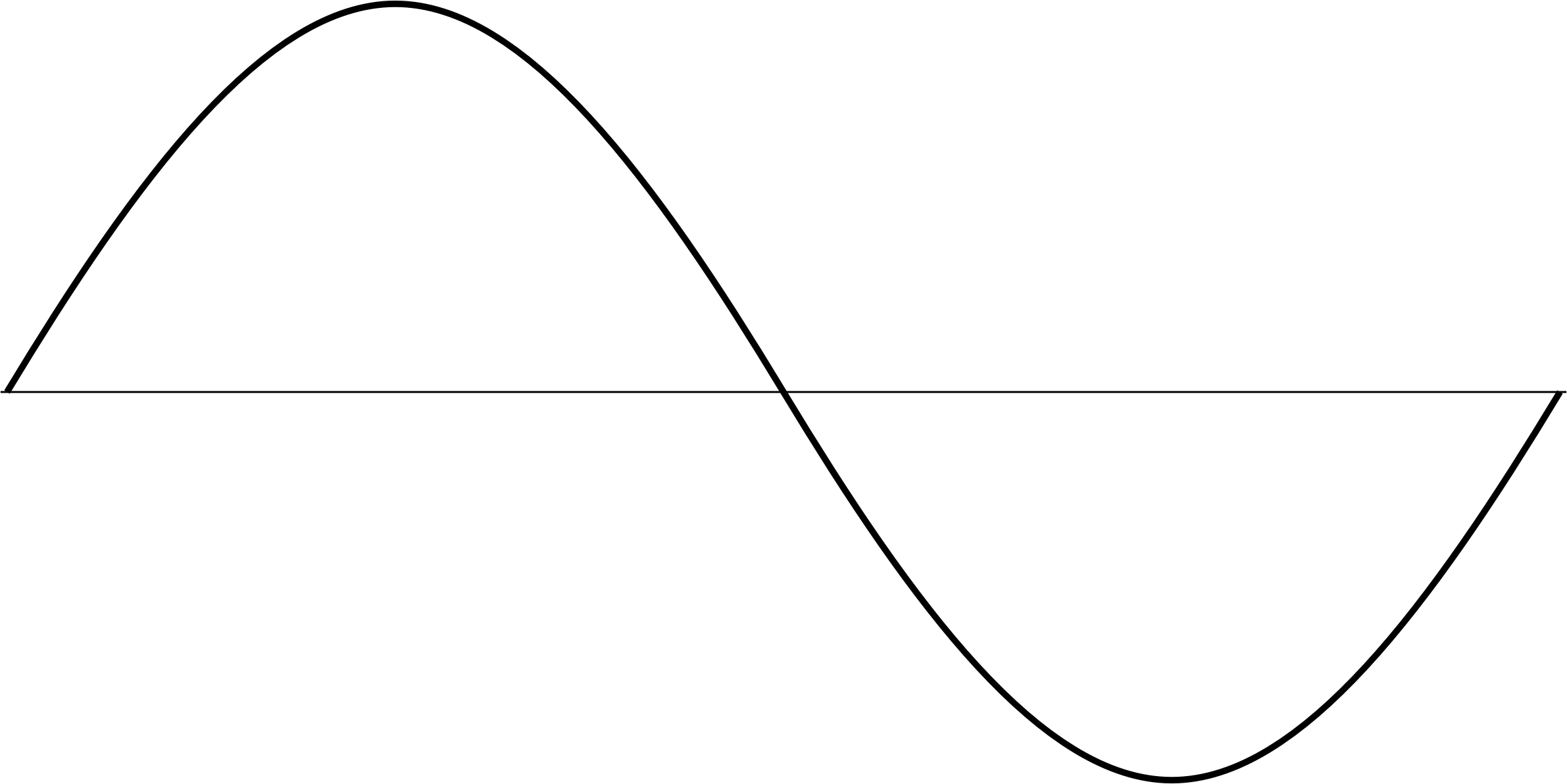 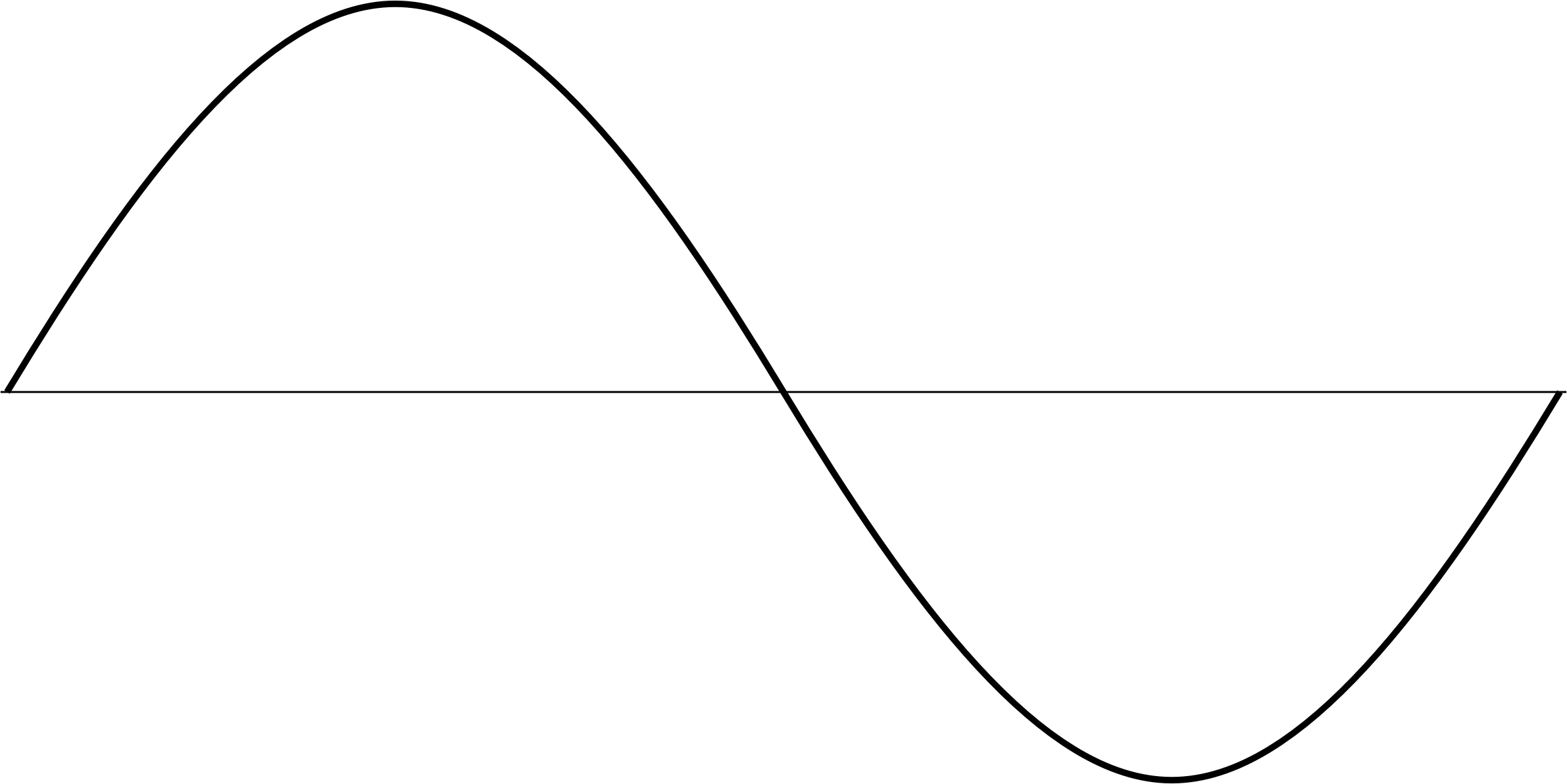 Amplitude: Distance from wave’s midpoint to either crest or trough
Representing Waves with Sine Curves
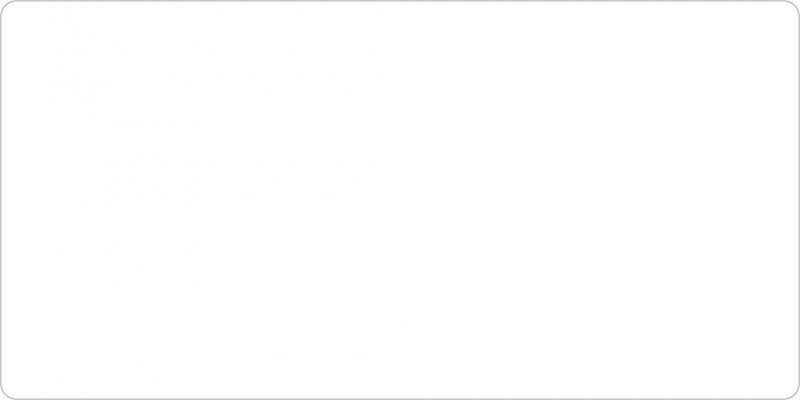 λ
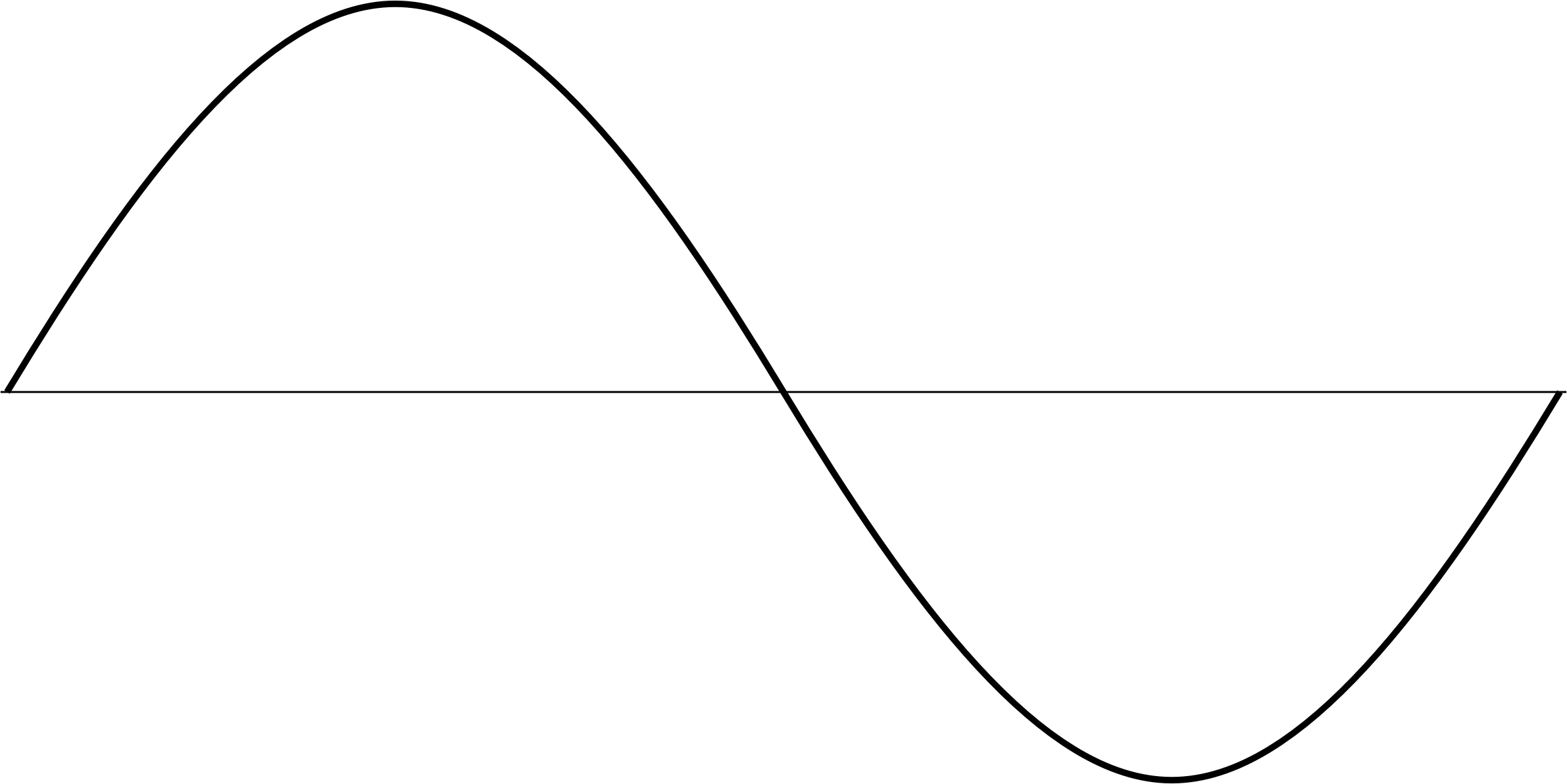 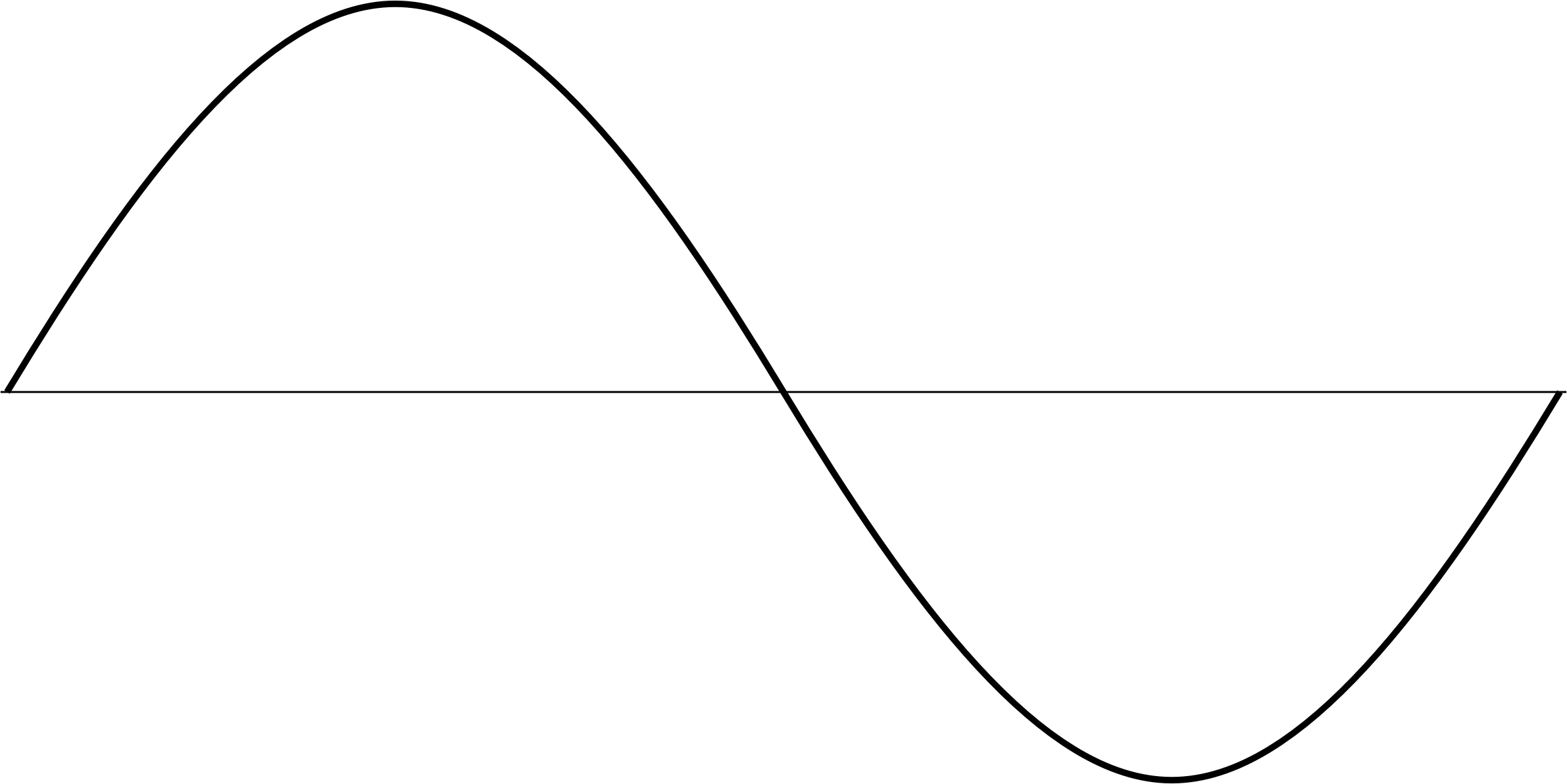 λ
λ
Wavelength: Length of one complete cycle
Other Wave Properties
Period: The amount of time it takes for one complete cycle to pass by a stationary point.
Symbol: T	
Unit: seconds
Wave Speed: The speed of any given crest or trough of the wave.
Symbol: v
Unit: m/s
Frequency: The rate at which complete cycles pass by a stationary point.  (For example: The number of crests that pass by a given spot per unit time)
Symbol: f
Unit: s-1, or Hz
Wave equations
Basic formula for speed: v = d/t
For a wave, the relevant distance is wavelength and time is period, so 
v = λ/T
Frequency is the inverse of period, so 
f = 1/T
If you substitute this expression into the equation for wave speed, you can write 
v = λf
Example Problem: A sound wave has frequency 280 Hz and speed 343 m/s.a)  	What is the wavelength?b)  	What is the period?c)  	How long would it take to hear an echo 	from a canyon wall 250 away?
v = λf, so λ = v/f = 343 m/s/288 Hz = 1.2 m

T = 1/f = 1/288 Hz = 0.0036 s

v = d/t = 500 m/343 m/s = 1.5 s 	(Note: 500 m is the 					round trip distance)
Principle of Superposition:
You will never see these two guys in the same location!
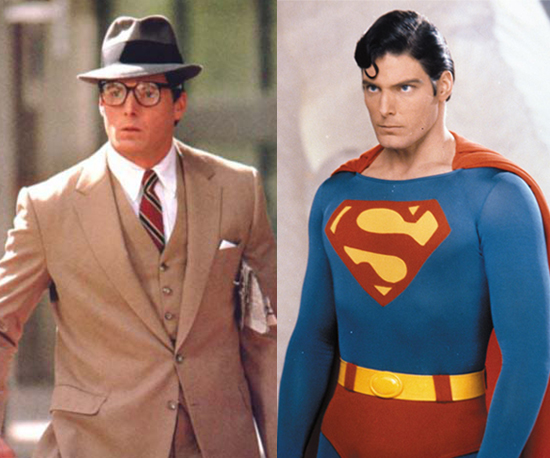 Oops!  Wrong Principle of Superposition!
Principle of Superposition:
When two waves or pulses occupy the same position in space, their amplitudes add together.
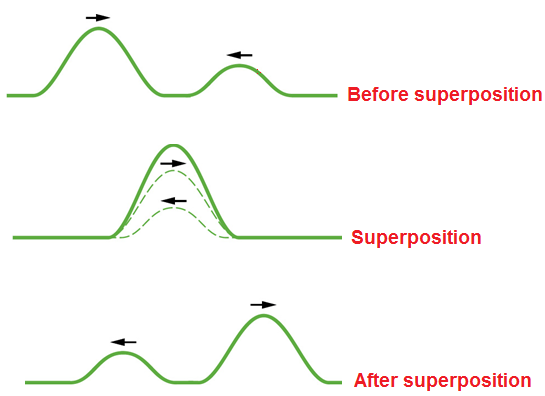 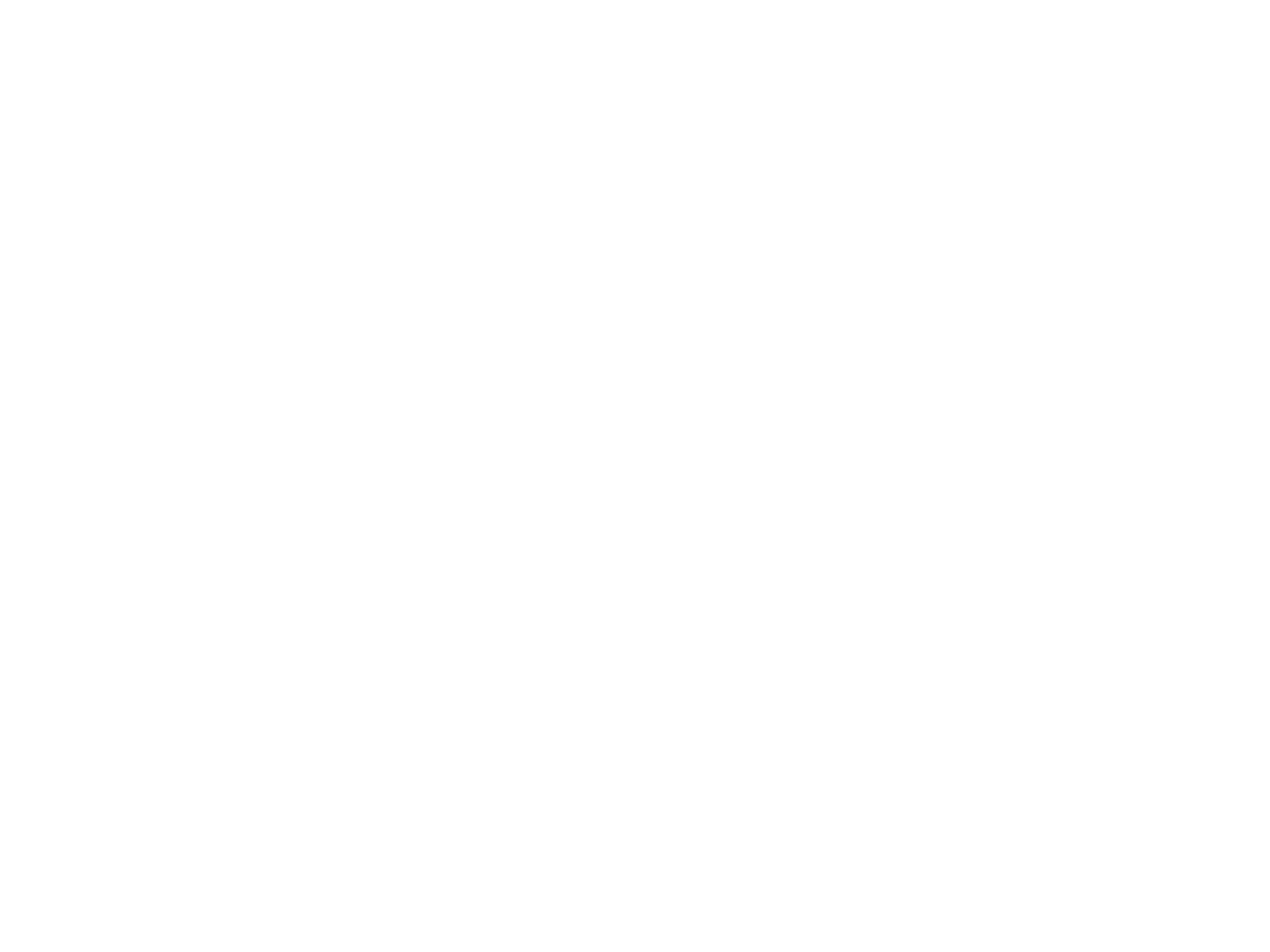 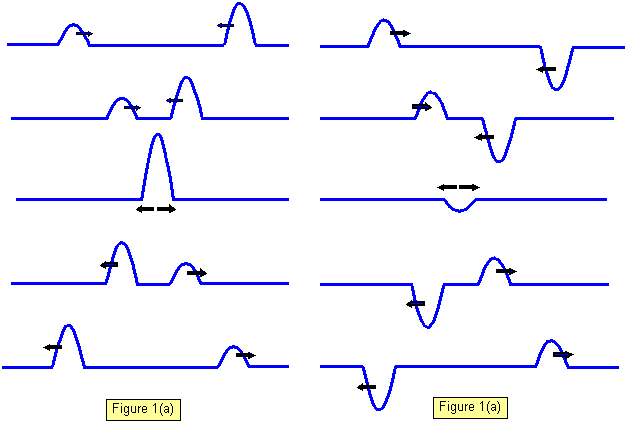 When one wave or pulse – either totally or partially – cancels out another, destructive interference occurs.
When one wave or pulse reinforces another, resulting in greater amplitude, constructive interference occurs.
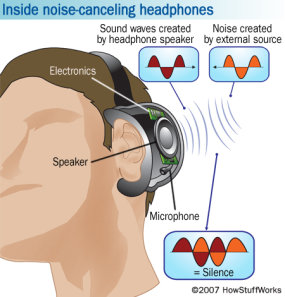 Standing Waves
If a wave interferes just right with its own reflection, a standing wave can occur.
A standing wave features nodes (where destructive interference constant occurs) and anti-nodes (where constructive interference constantly occurs.
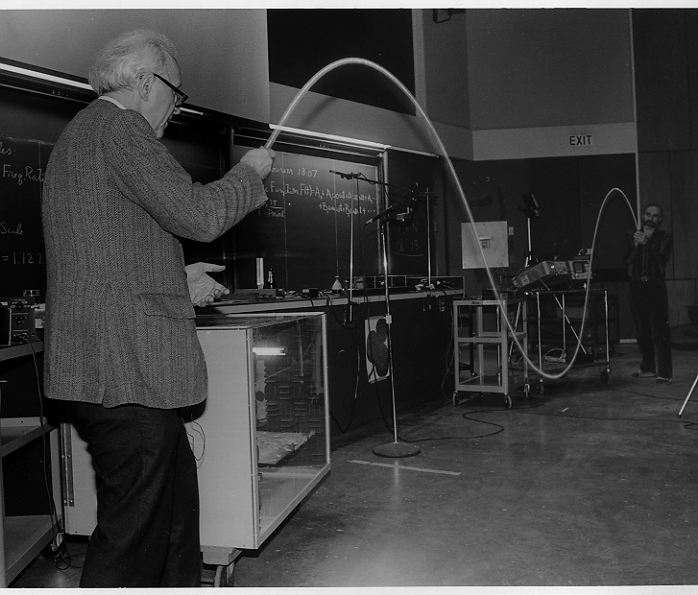 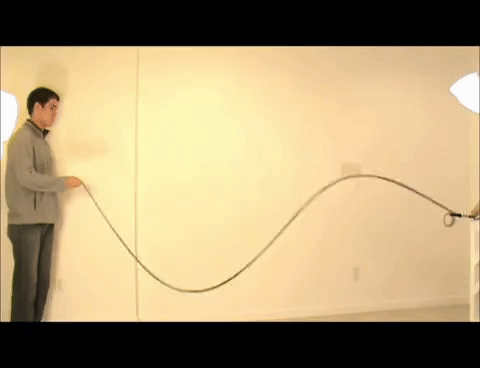 Anti-Node
Node
Resonance
Most rigid, elastic bodies will vibrate at a natural frequency if disturbed.
This frequency will depend on the shape and composition of the body.
If an object is pushed at regular intervals such that the regularity of the force = the natural frequency of vibration, then amplitude of vibration will increase.
This phenomenon is called Resonance.
Suppose the natural frequency of a child playing on a swing is 0.50 Hz.  That is, the period of oscillation is 2.0 s.
How often should the child’s mother push the child?
Every 2.0 s, duh!
Would pushing half as often, i.e. every 4.0 s work?
Sure!
How about twice as often?
Absolutely not!
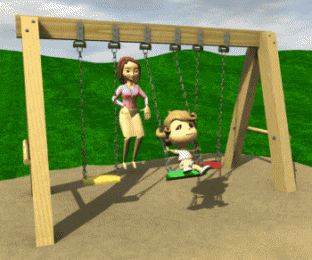 Resonance Demo
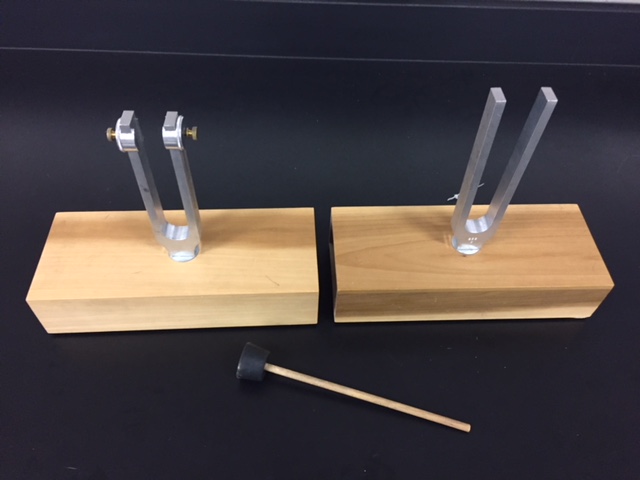 More Examples of Resonance…
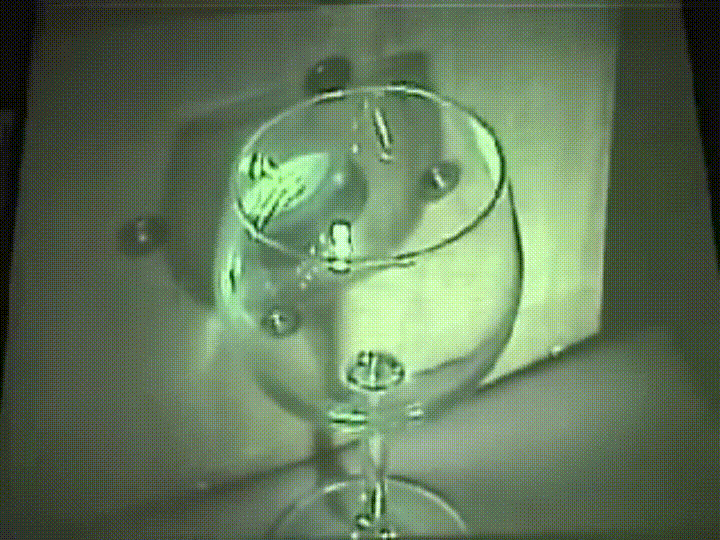 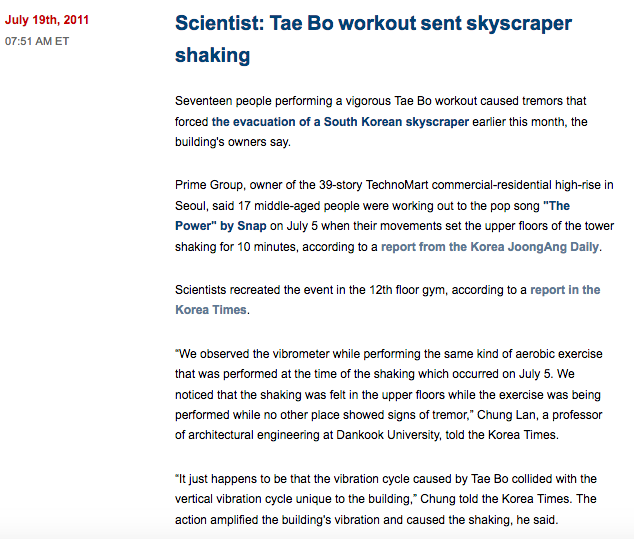 Finding the Beat
If two tuning forks with different frequencies are sounded together, a beat is heard.
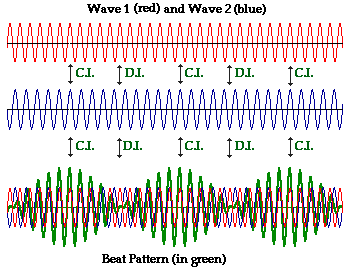 Finding the Beat
The frequency of the beat is equal to the difference in the frequencies of the two tuning forks:  
	Fbeat = Fhigher – Flower
Since the period of a recurrent phenomenon is equal to 1 over the frequency, this formula may be rewritten:
Earth Science Connection: Using the Beat to Measure Orbital Periods
This formula doesn’t just apply to sounds or musical notes – it applies to any recurring period phenomena, from cars whose turn signals blink at different rates, to planets orbiting the sun.
It was known for centuries that the Sun, Earth, and Mars align every 779 days.  
(How could a patient person discover this?)
Answer:  This is often Mars rises exactly at sunset.
Each such alignment can be thought of as a beat – the coinciding of two recurring phenomena, in this case, the orbits of two planets.
A Martian Year
So, Tbeat = 779 days.
Tshort must = Tearth since Earth is closer to the Sun than mars, so Tshort = 365 days.
Finally Tlong = Tmars.
Tmars = 687 days.
Stationary Sound emitting object
λ
λ
λ
Circularly expanding crests of sound waves, traveling outward at 343 m/s
Sound emitting object moving towards the right
Wavelengths are spread out behind the sound emitting object.
λ
λ
Wavelengths are bunched together in front of the sound emitting object.
Consider three individuals, Person A, Person B, and Person C, standing relative to a sound-emitting object moving to the right.
Compare the wavelengths perceived by Person B and Person C.
λ
λ
C
A
B
Person B perceives a longer wavelength than Person C
Consider three individuals, Person A, Person B, and Person C, standing relative to a sound-emitting object moving to the right.
Compare the frequencies perceived by Person B and Person C.
λ
λ
C
A
B
Person B perceives a lower frequency than Person C
Consider three individuals, Person A, Person B, and Person C, standing relative to a sound-emitting object moving to the right.
Compare the frequencies perceived by Person A and Person B.
λ
λ
λ
C
A
B
Person A and Person B perceive the same frequency since they perceive the same wavelength
Consider three individuals, Person A, Person B, and Person C, standing relative to a sound-emitting object moving to the right.
Compare the speed of sound perceived by Persons A, B and C
C
A
B
Persons A, B, and C all perceive the same speed of sound since the speed of sound is set by the medium, not by the movement of the object.
Sonic Booms
If a sound emitting object is moving at the speed of sound (“mach 1”) then it is exactly keeping pace with the crests of the sound waves it has emitted.
Where these crests overlap, constructive interference occurs.
Where constructive interference occurs, amplitude increases.
Where amplitude increases, loudness intensifies.
This creates a “sonic boom”
I don’t hear anything yet
YOW!!!  I’M HEARING A SONIC BOOM!!!
I don’t hear anything yet
YOW!!!  I’M HEARING A SONIC BOOM!!!
My ears are
still ringing from the sonic boom
I don’t hear anything yet
If a sound emitting object, such as a supersonic jet, is moving faster than the speed of sound, then the shock wave that causes the sonic boom takes the shape of a cone trailing behind the moving object…
Cone-shaped shockwave
YOW!!!  I’M HEARING A SONIC BOOM!!!
My ears are
still ringing from the sonic boom
I don’t hear anything yet.  It must be a stealth plane!!
Here’s a good website for illustrating how the Doppler Effect and sonic booms work:

https://iwant2study.org/ospsg/index.php/interactive-resources/physics/04-waves/05-sound/366-dopplerxywee01